Đáp Ca
Sau Chúa Nhật XVII 
Thường niên
DAP CA CN XVI TNA
Thứ Hai
Sau Chúa Nhật XVII 
Thường niên
THỨ HAI
SAU CHÚA NHẬT XVII 
THƯỜNG NIÊN
Thánh Nữ Martha, Maria và Ladarô
Lễ Nhớ
( Sách bài đọc quyển 2 trang 764)
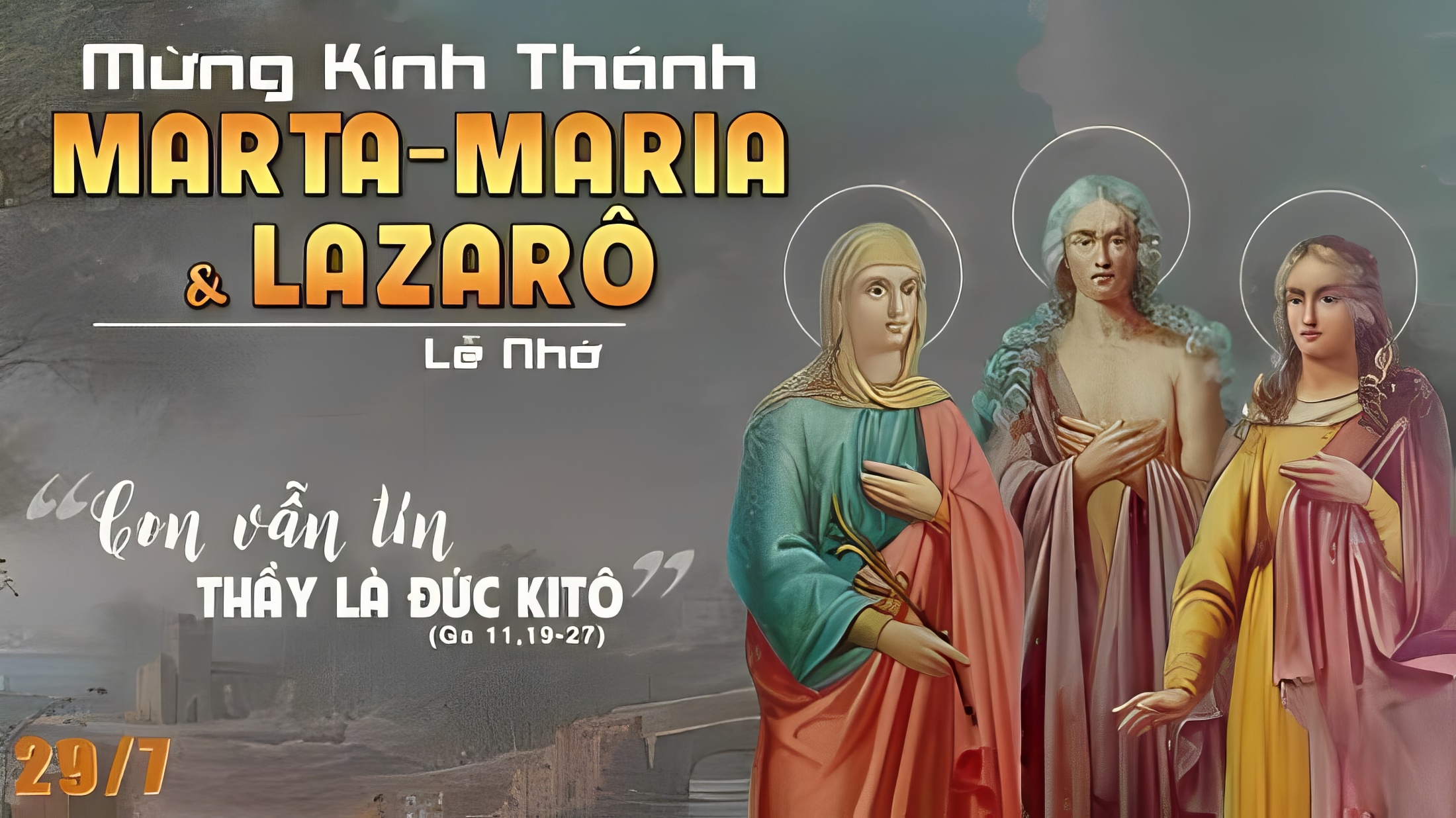 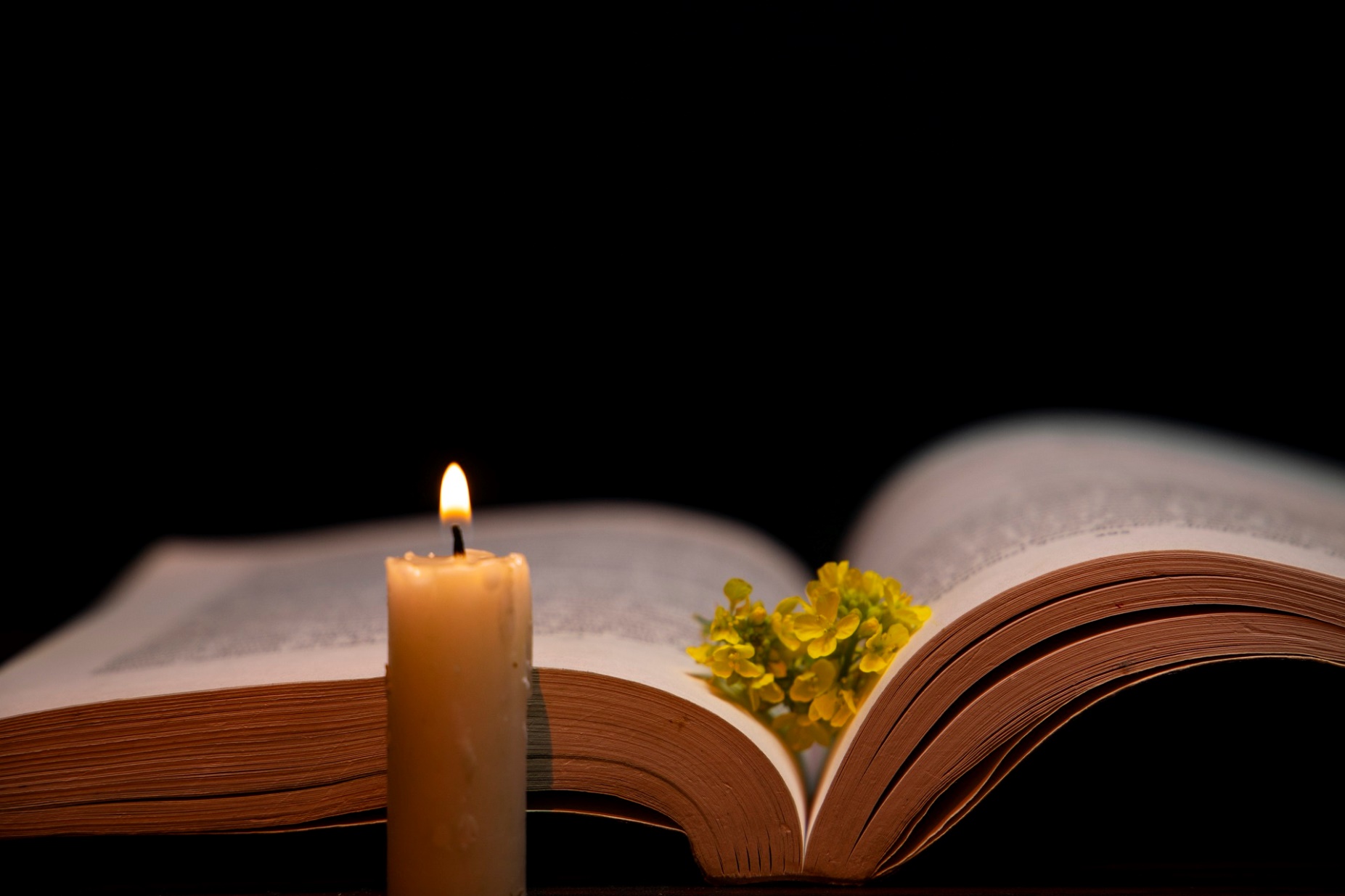 Bài đọc 1.
Nếu chúng ta yêu thương nhau, thì Thiên Chúa ở lại trong chúng ta.
Bài trích thư thứ nhất của thánh Gio-an tông đồ.
Đáp ca:
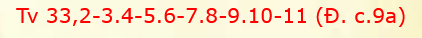 Hãy nghiệm xem Chúa tốt lành biết mấy.
Alleluia-Alleluia:
Tôi là ánh sáng thế gian. Ai theo tôi, sẽ nhận được ánh sáng đem lại sự sống.
Alleluia:
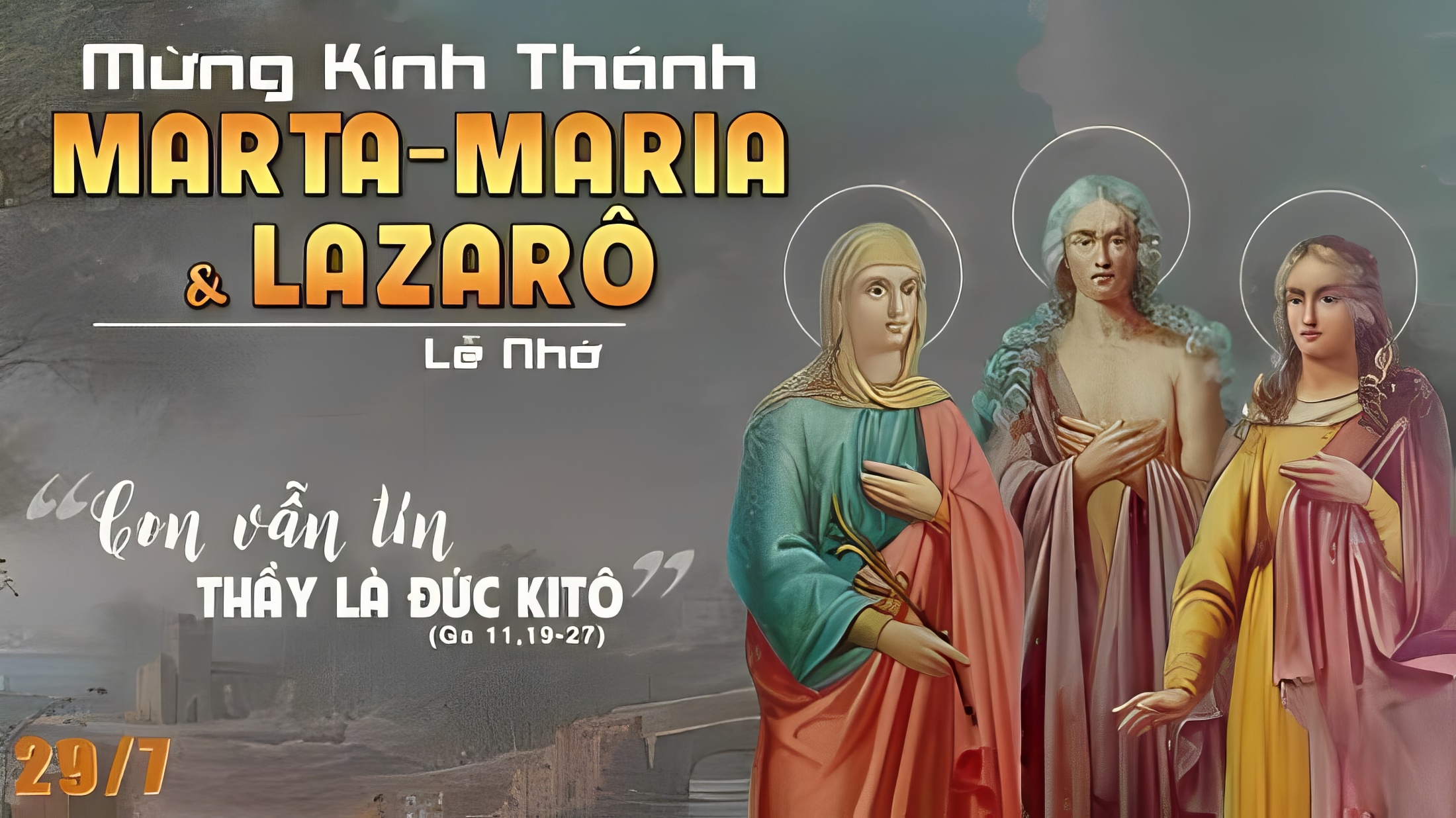 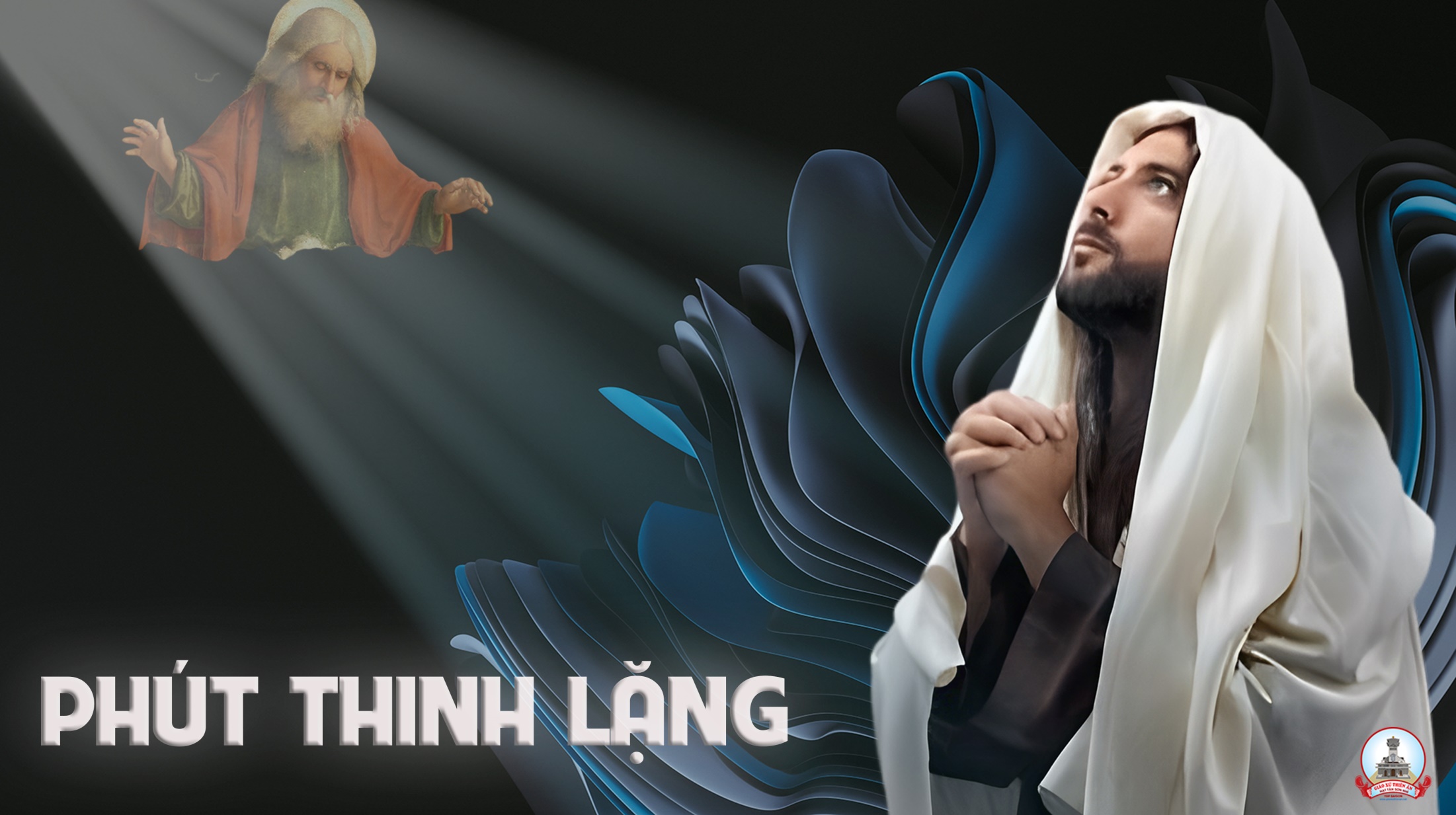 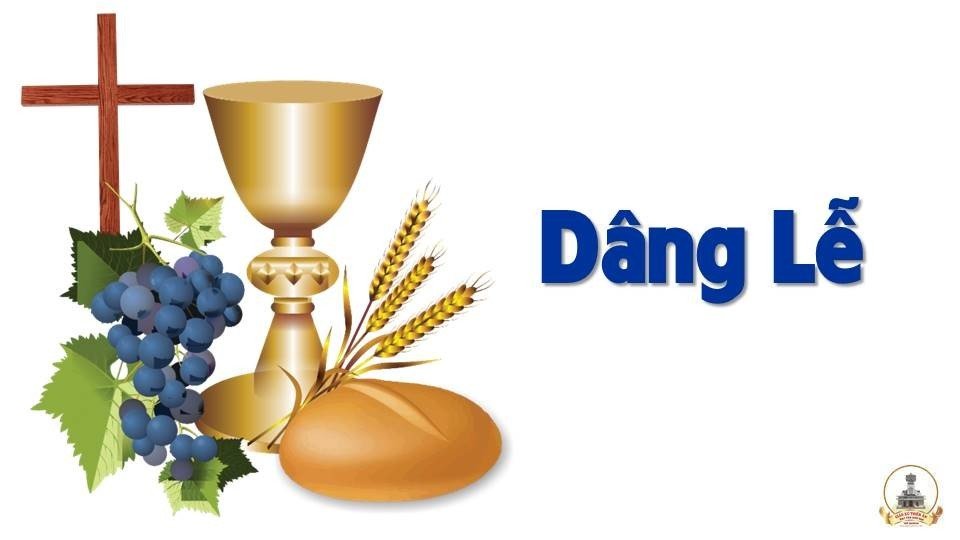 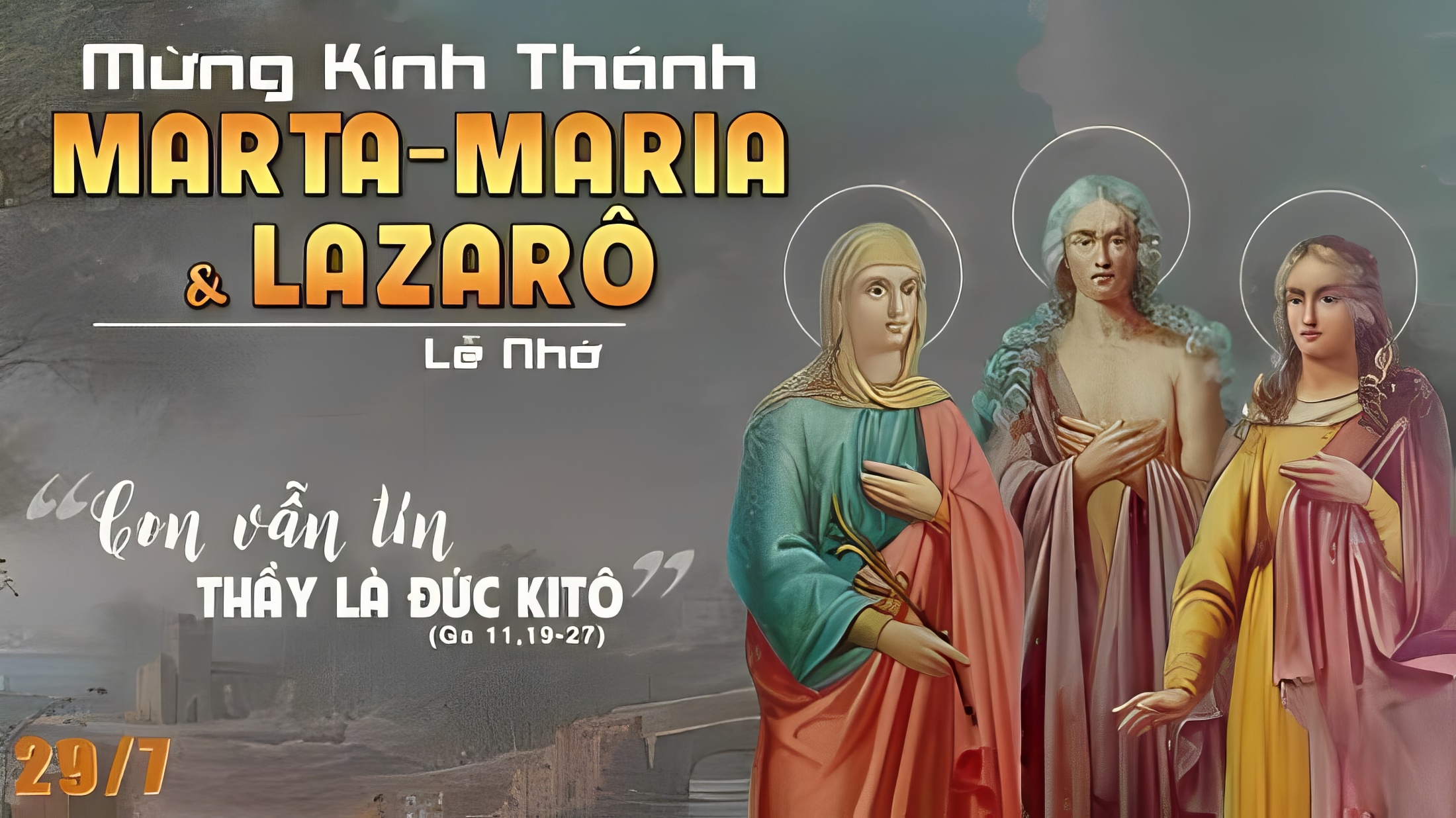 Thứ Ba
Sau Chúa Nhật XVII 
Thường niên
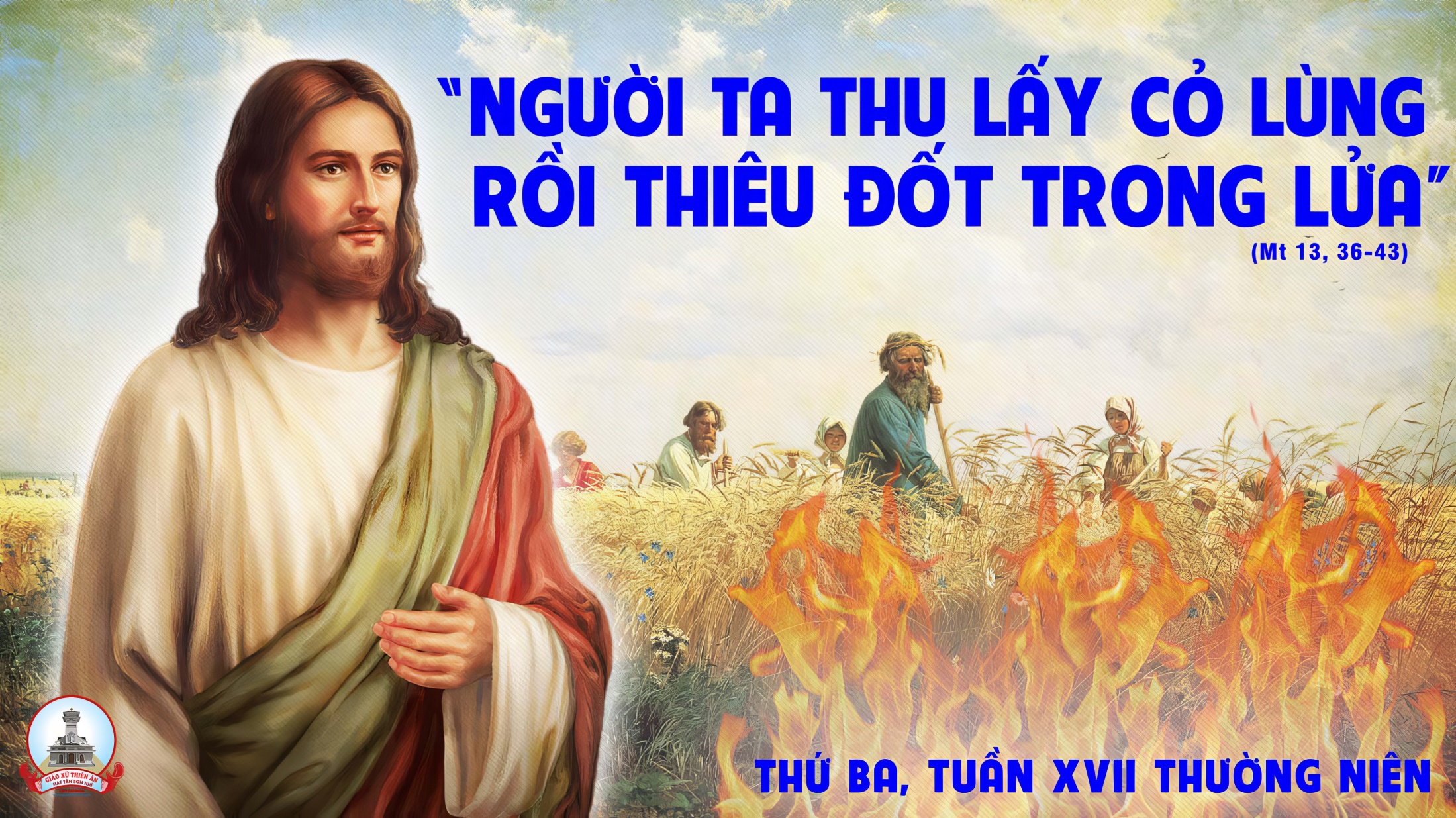 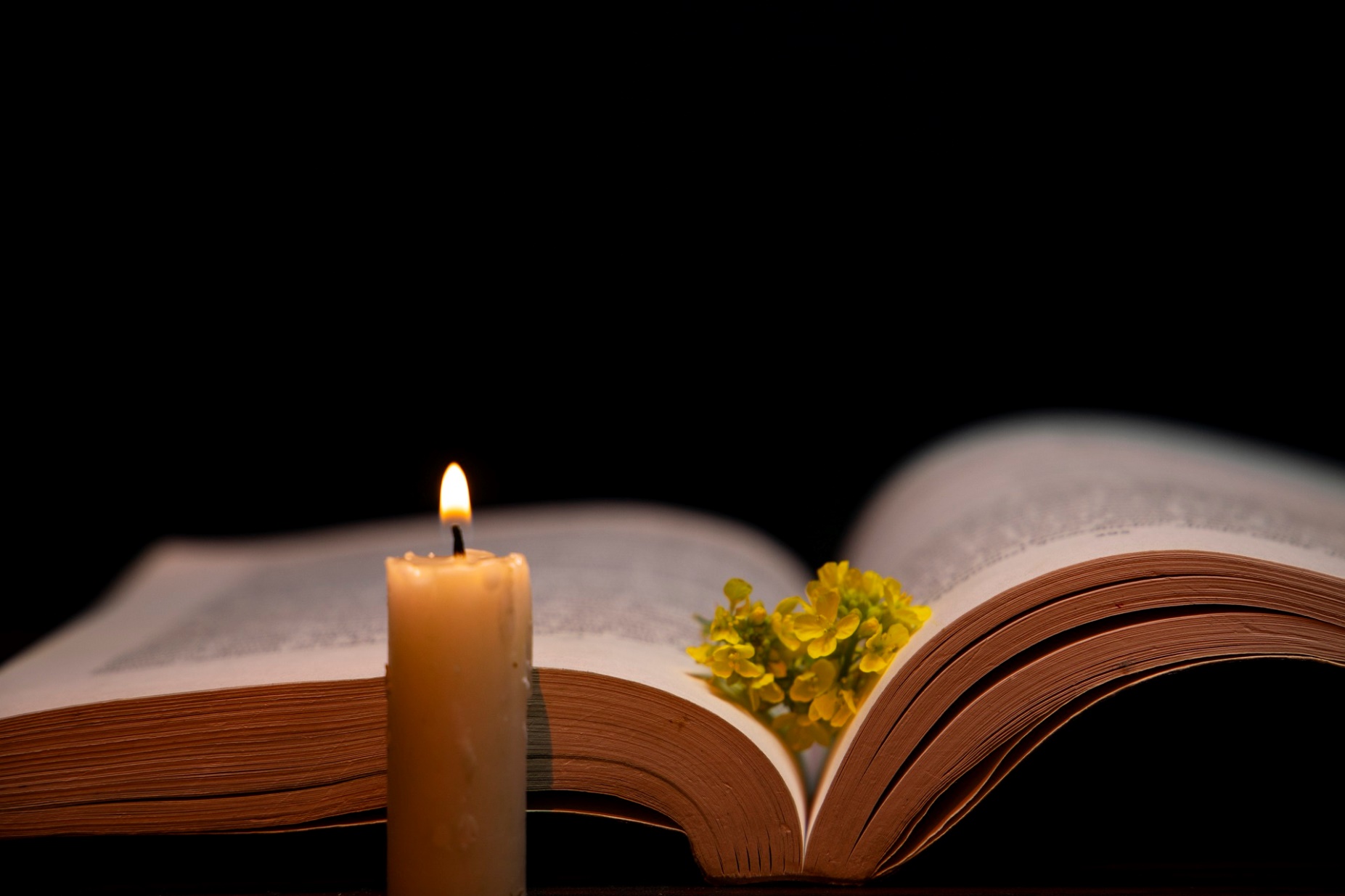 Bài đọc 1.
Lạy Chúa, xin nhớ lại, đừng huỷ bỏ giao ước giữa Ngài với chúng con.
Bài trích sách ngôn sứ Giê-rê-mi-a.
DAP CA CN XVI TNA
Đáp ca: 
Lạy Chúa, để danh Ngài rạng rỡ, xin giải thoát chúng con.
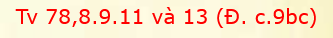 Alleluia-alleluia: Hạt giống là Lời Thiên Chúa, người gieo giống là Đức Kitô, ai tuân giữ lời Người, sẽ muôn đời tồn tại. Alleluia.
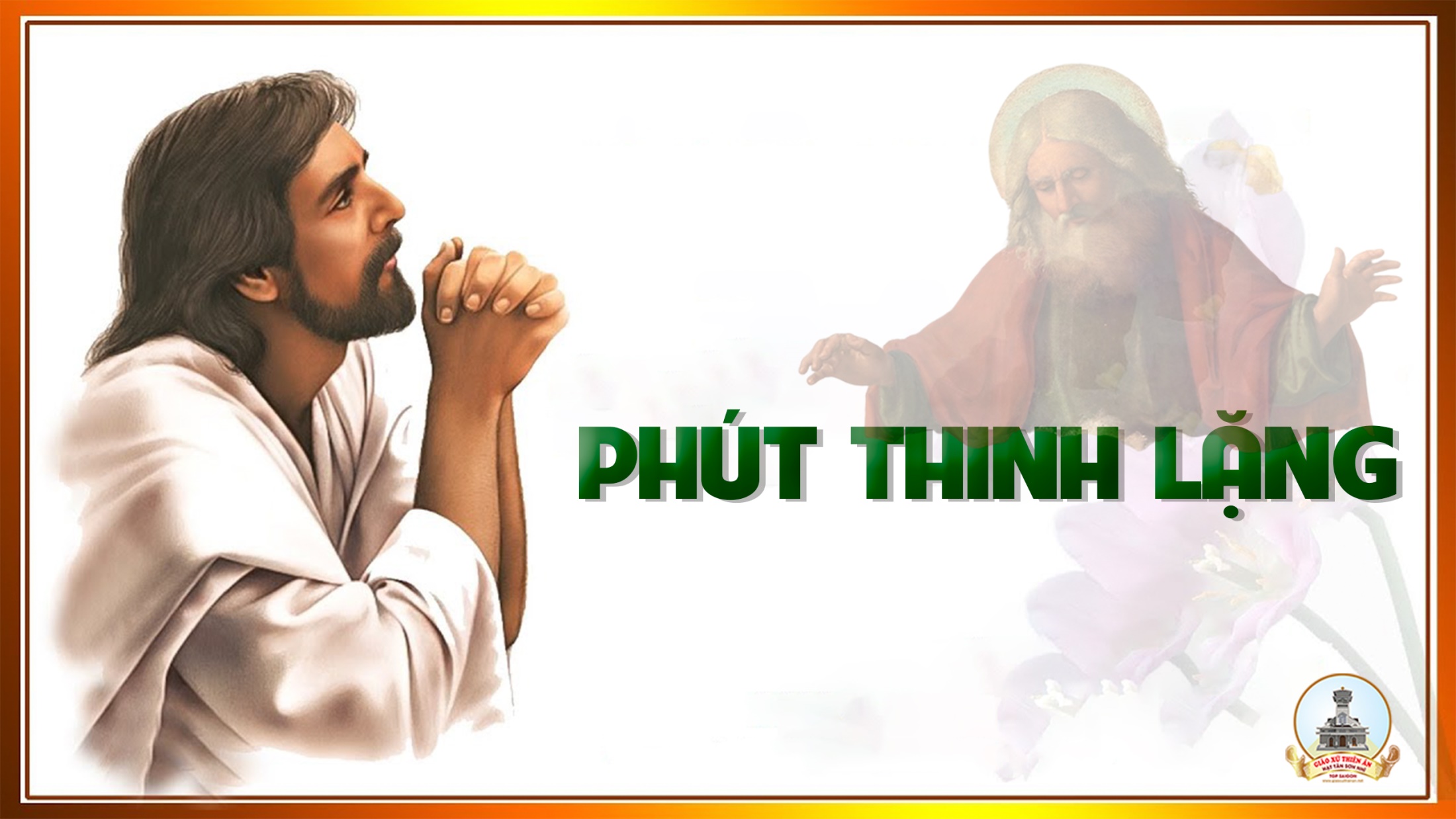 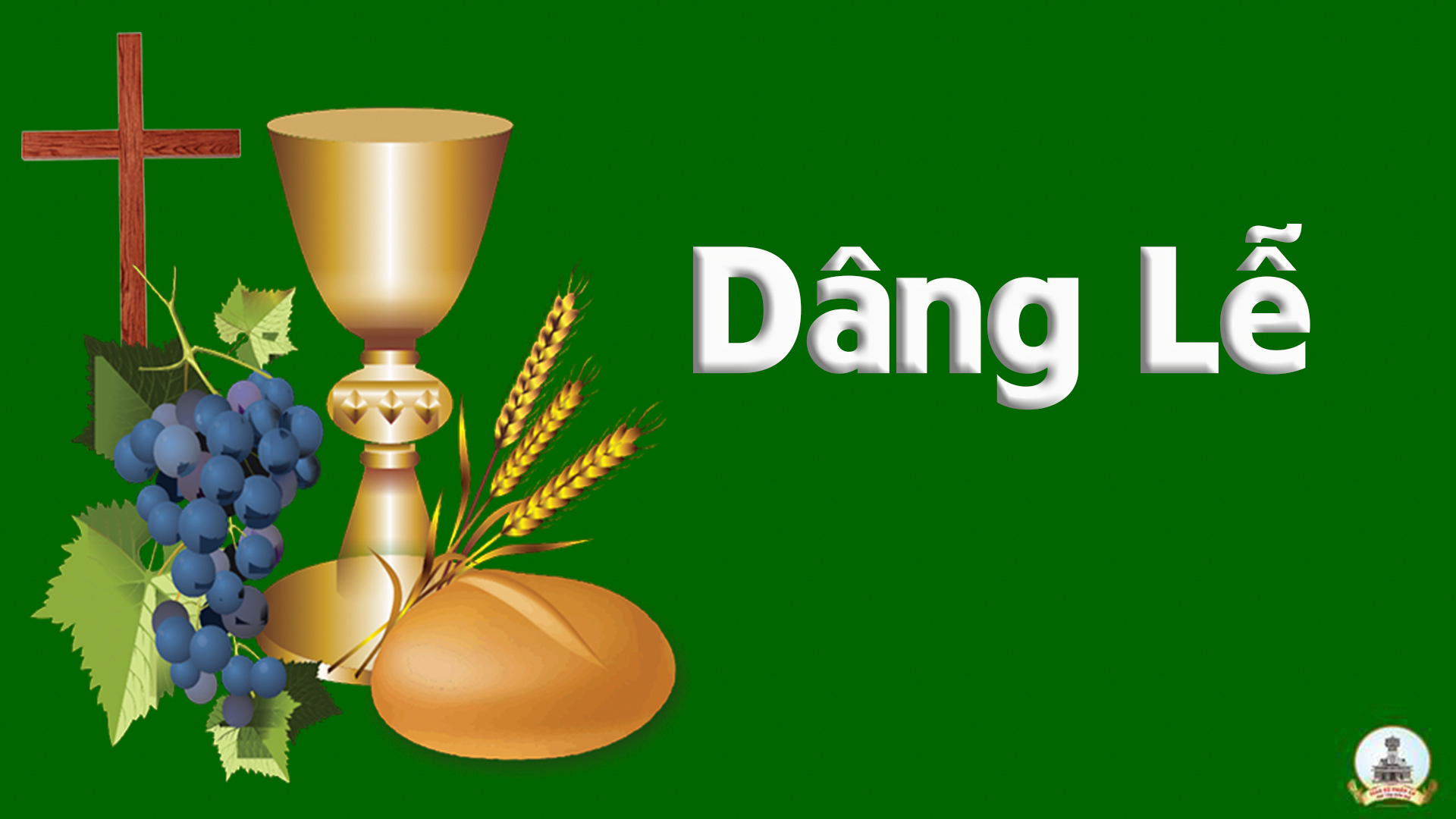 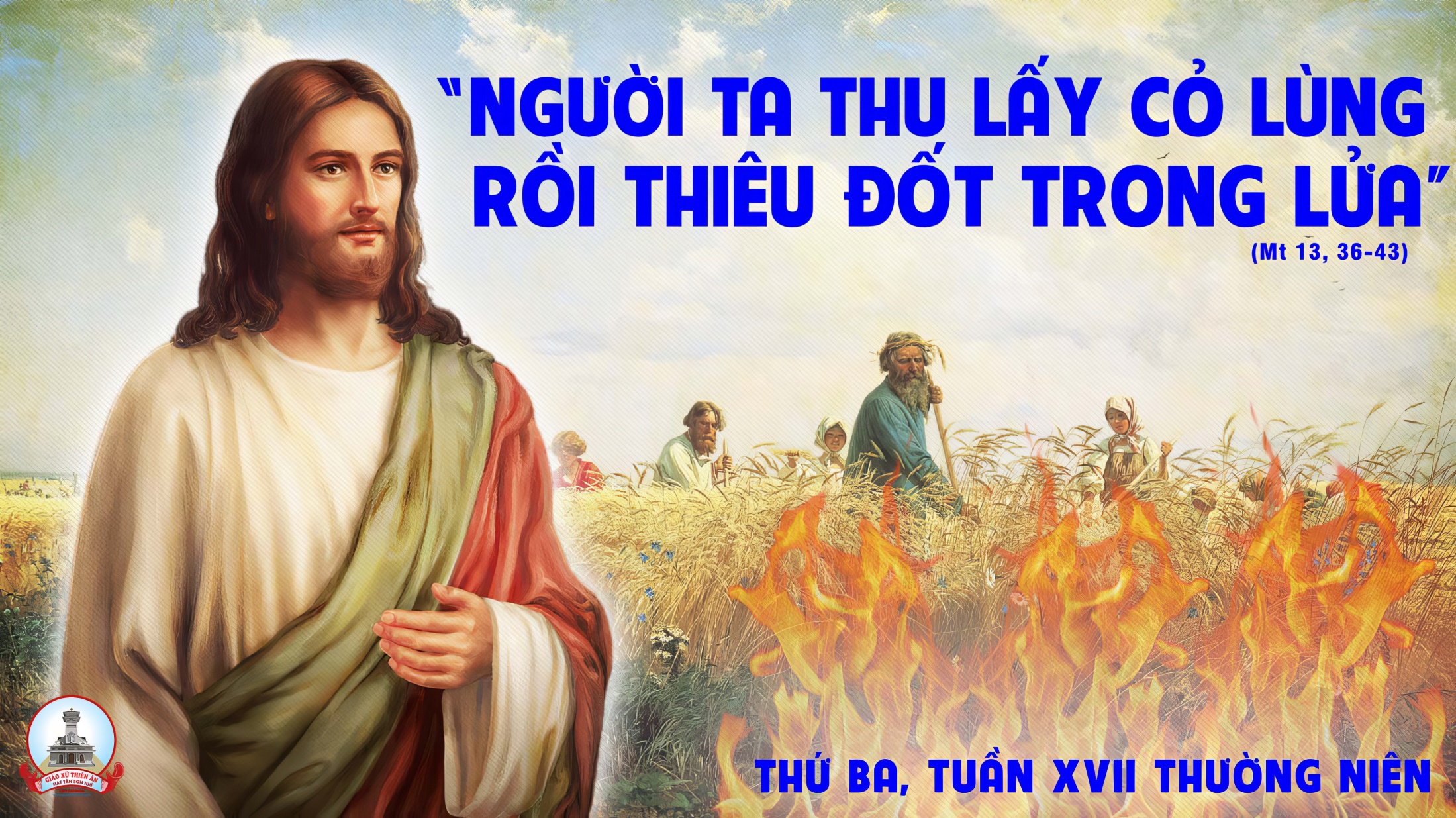 Thứ Tư
Sau Chúa Nhật XVII 
Thường niên
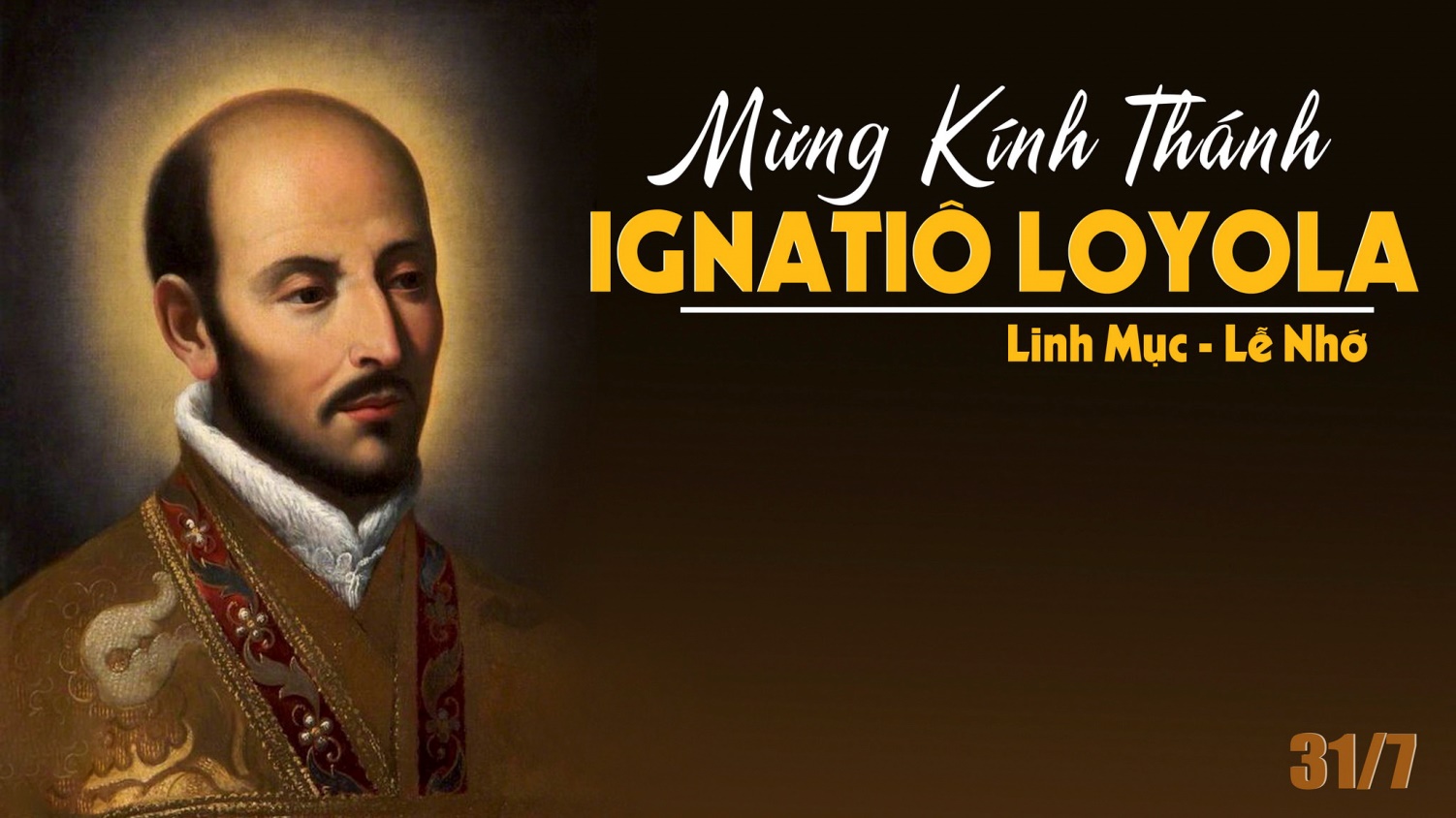 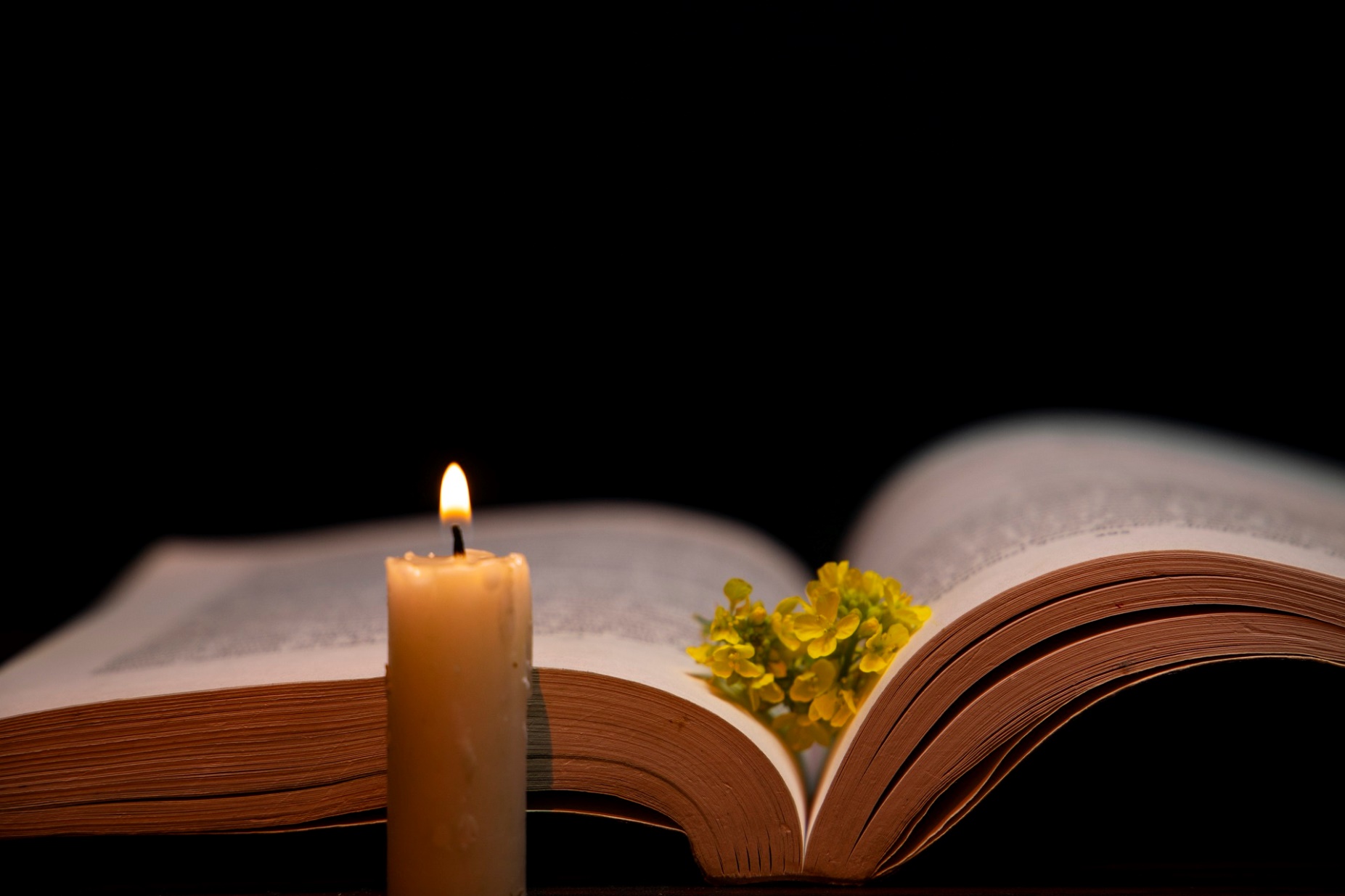 Bài đọc 1.
Tại sao con cứ phải đau khổ hoài ? - Nếu ngươi chịu trở về, thì ngươi sẽ được đứng trước nhan Ta.
Bài trích sách ngôn sứ Giê-rê-mi-a.
DAP CA CN XVI TNA
Đáp ca:
Chúa là chốn con nương mình trong buổi gian truân.
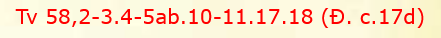 [Speaker Notes: ĐÁP CA: HÁT LÊN MỪNG CHÚA MỘT BÀI CA MỚI, VÌ NGƯỜI ĐÃ THỰC HIỆN BAO]
Alleluia-alleluia: 
Thầy gọi anh em là bạn hữu, vì tất cả những gì Thầy nghe được nơi Cha Thầy, Thầy đã cho anh em biết. 
Alleluia.
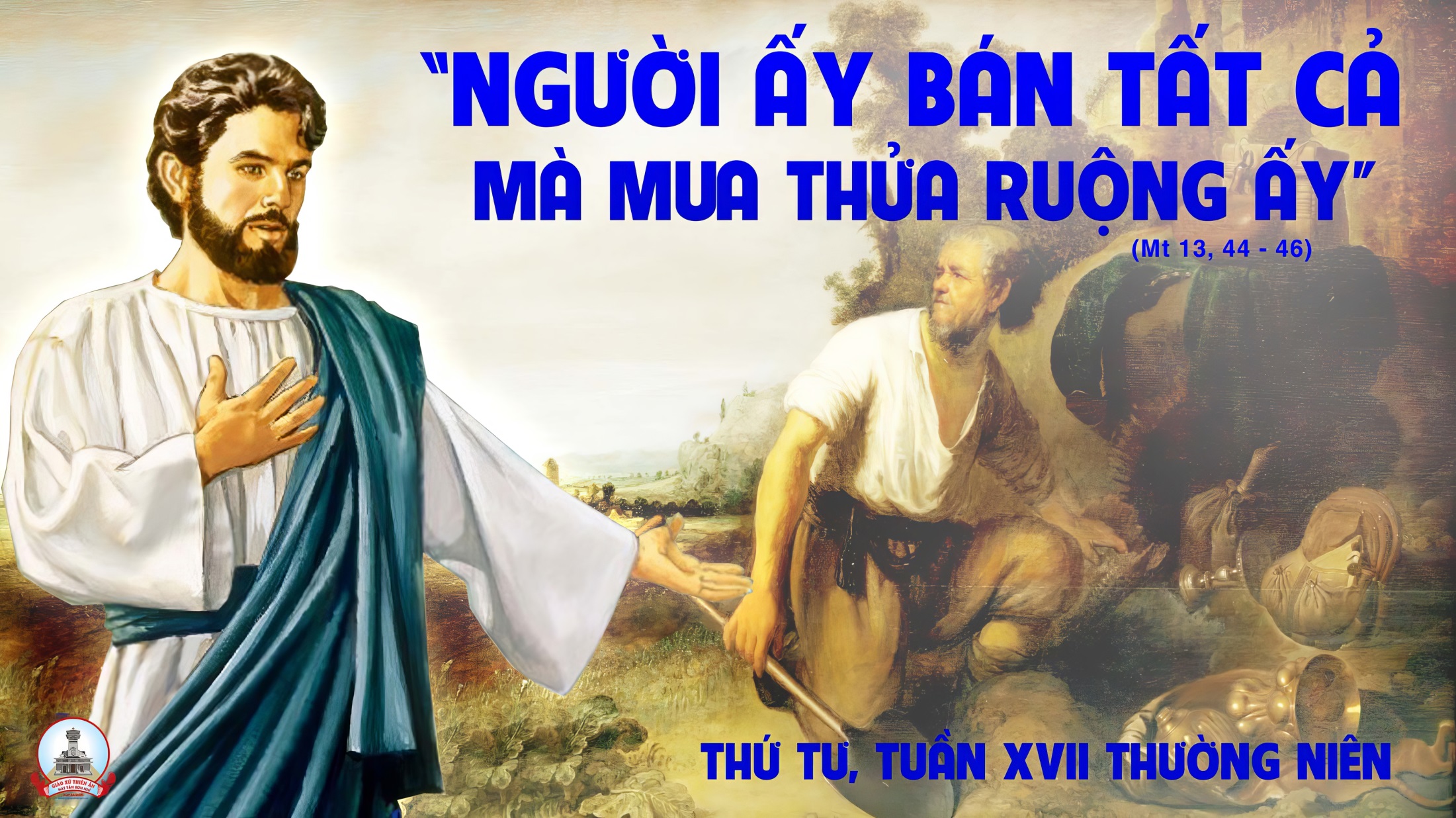 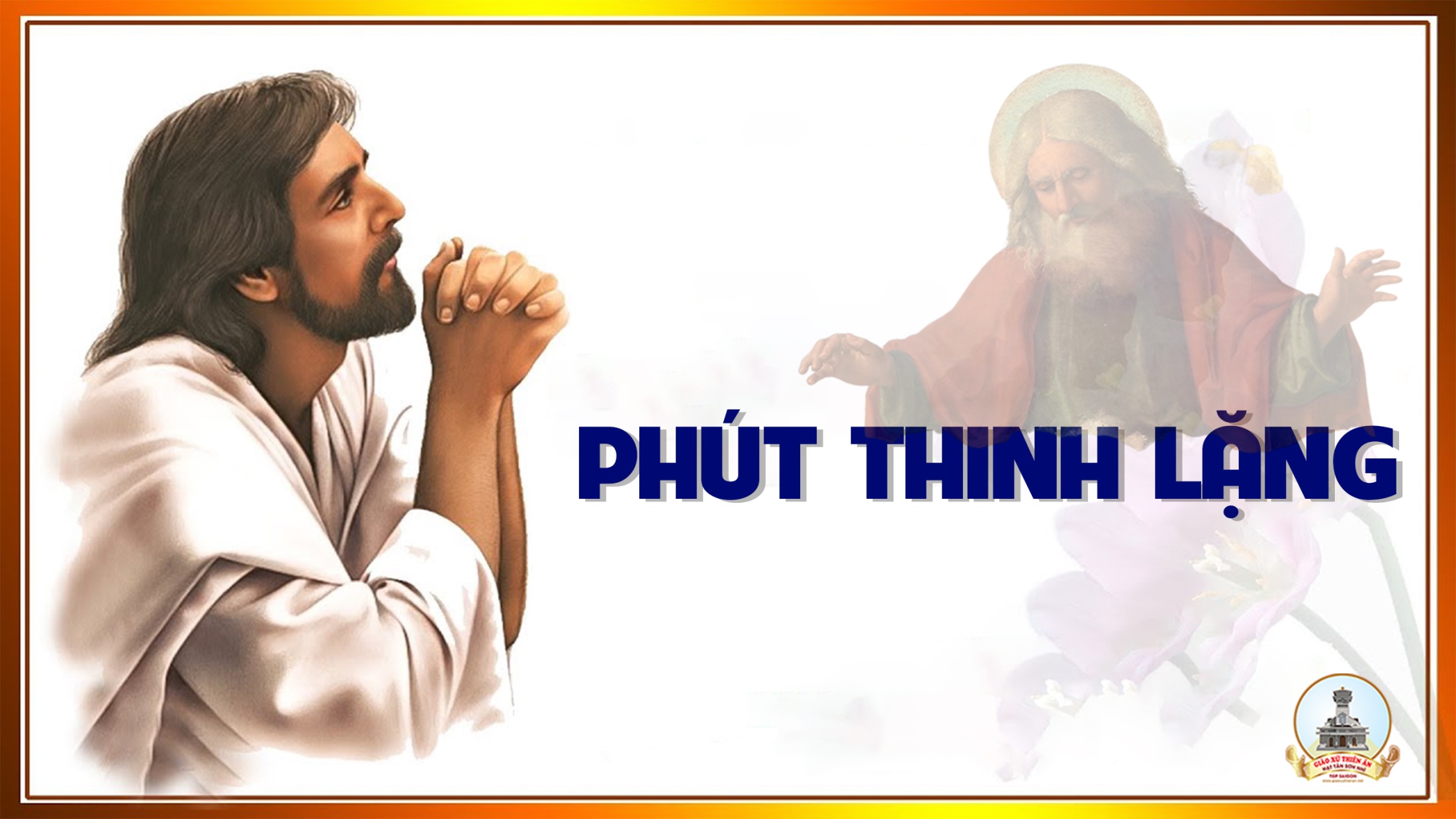 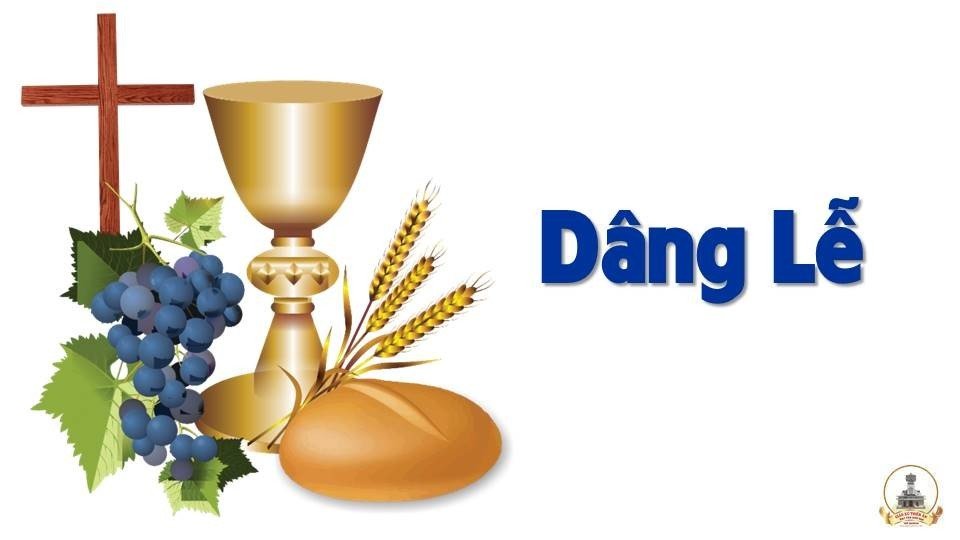 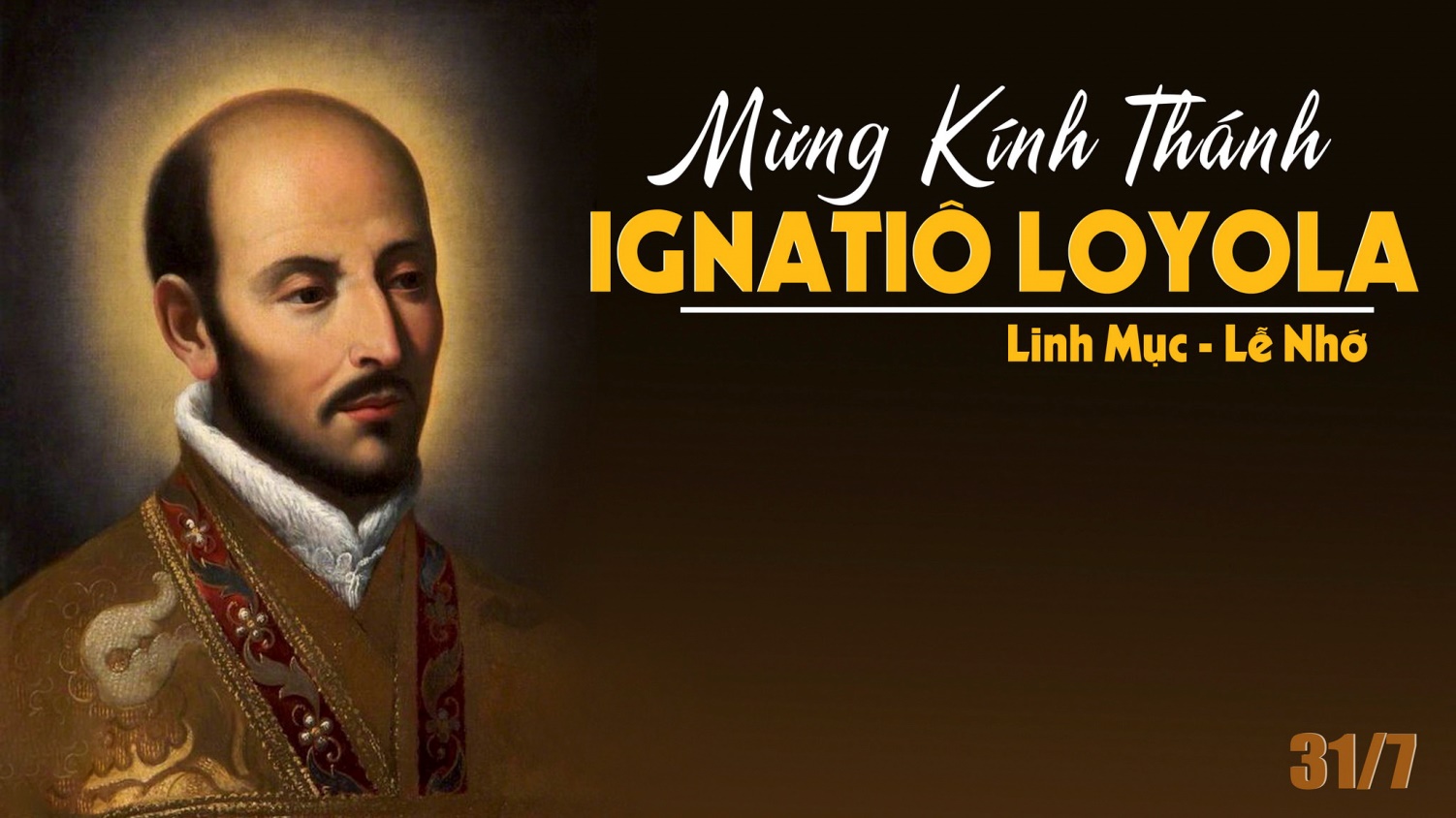 Thứ Năm
Sau Chúa Nhật XVII 
Thường niên
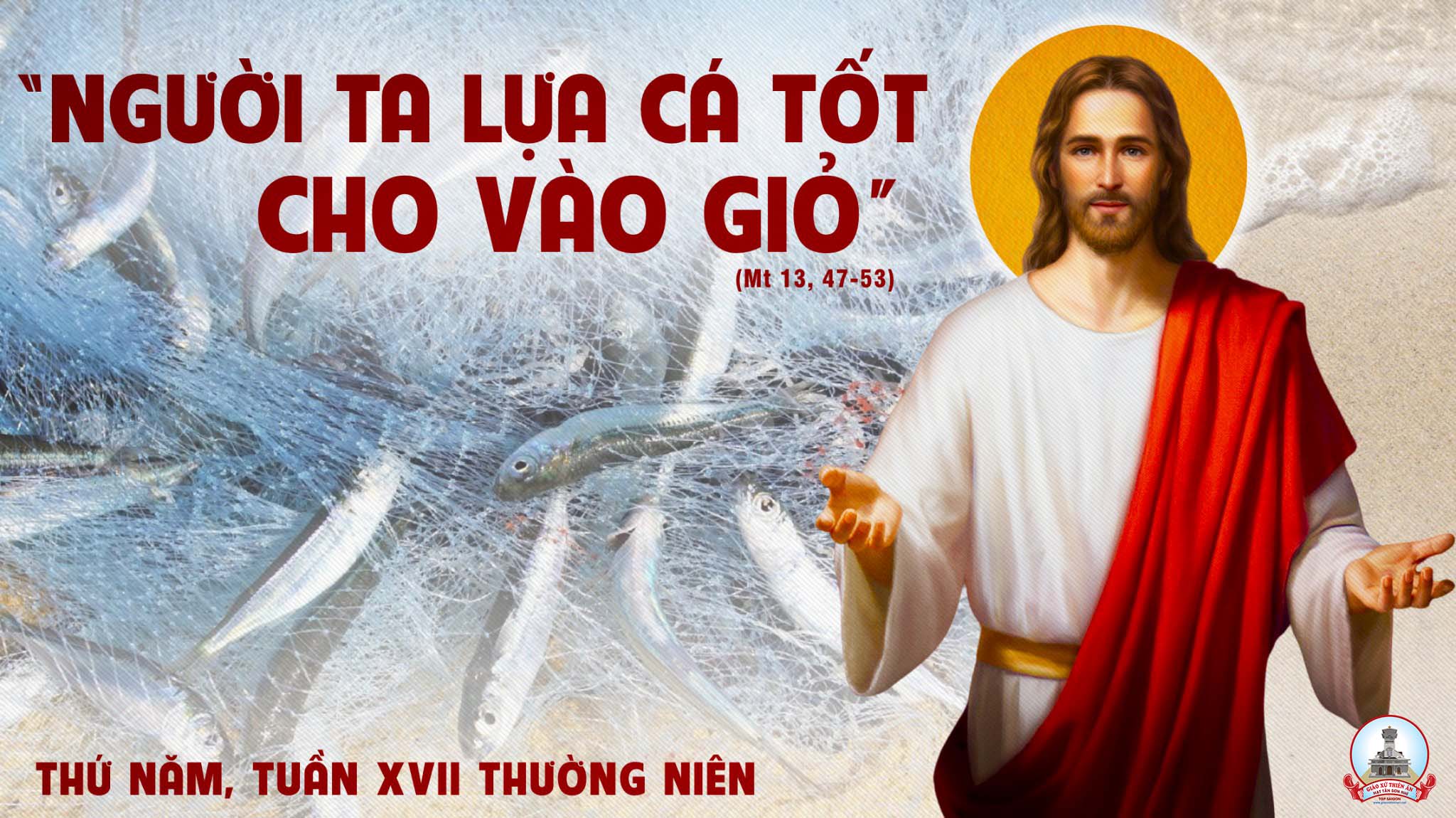 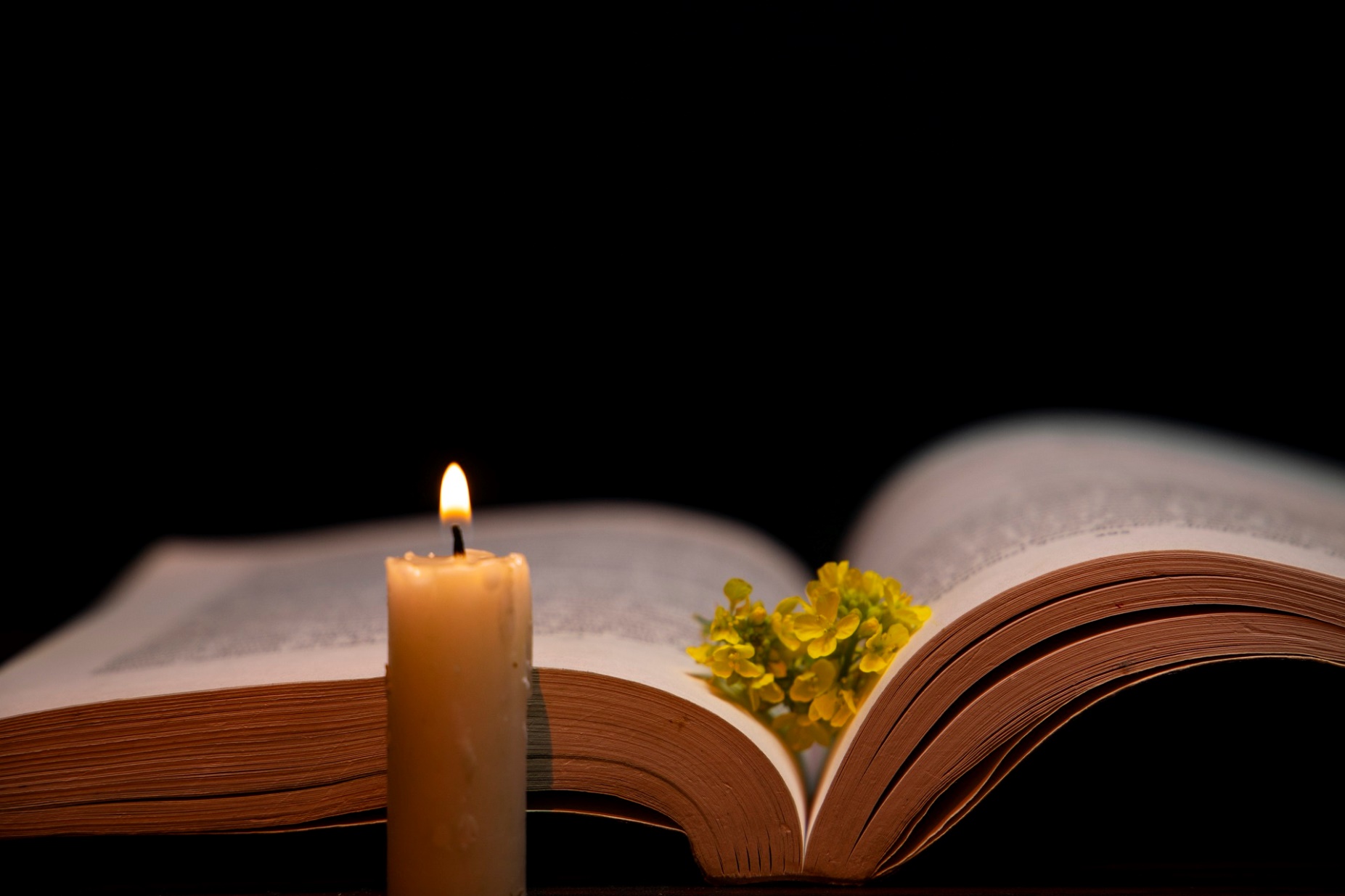 Bài đọc 1.
Đất sét ở trong tay người thợ gốm thế nào, các ngươi ở trong tay Ta cũng như vậy.
Bài trích sách ngôn sứ Giê-rê-mi-a.
DAP CA CN XVI TNA
Đáp ca: 
Phúc thay người được Chúa Trời nhà Gia-cóp phù hộ.
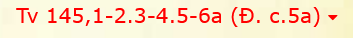 Alleluia-alleluia: 
Lạy Chúa, xin mở lòng chúng con, để chúng con lắng nghe lời của Con Chúa. Alleluia.
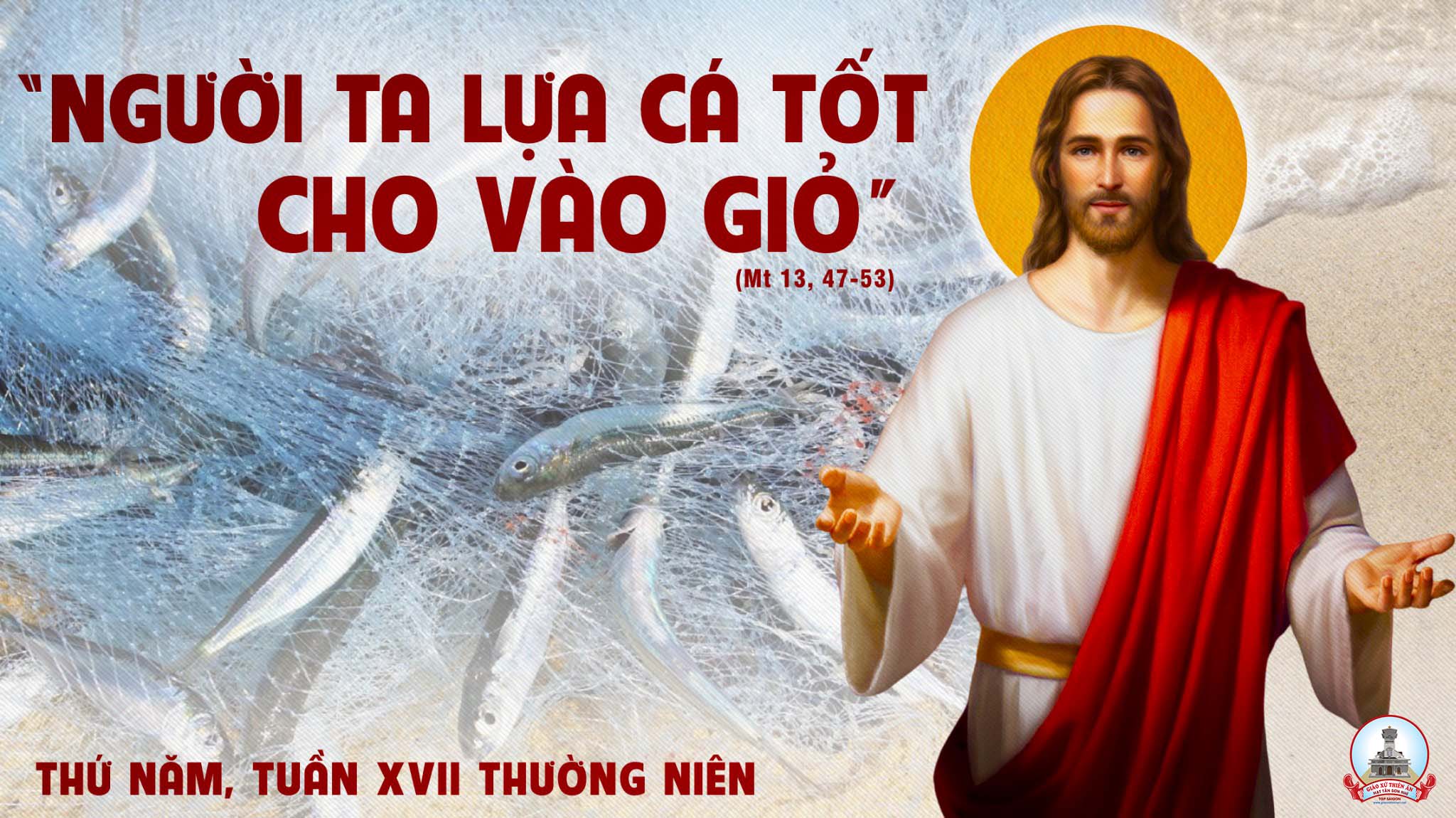 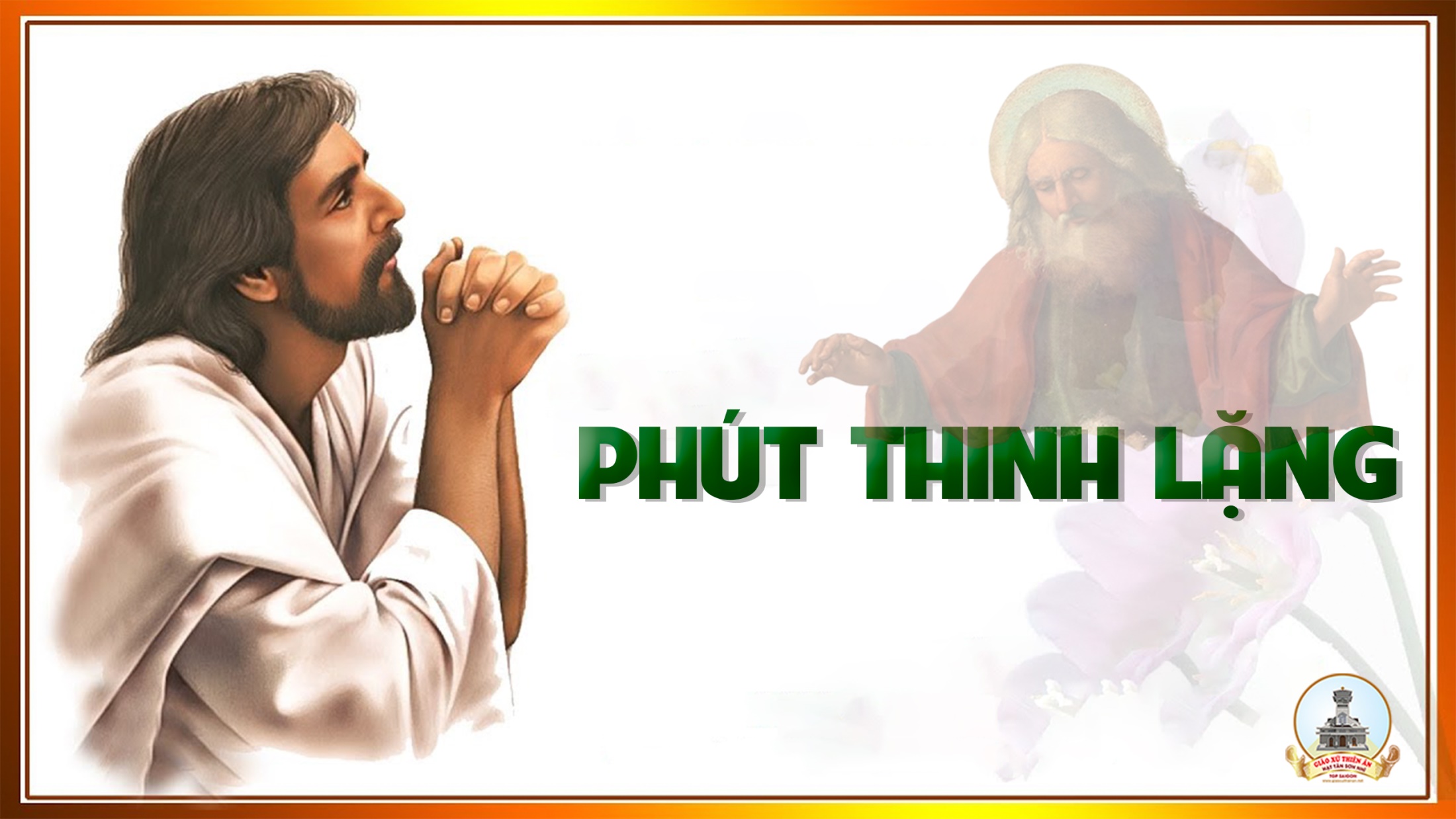 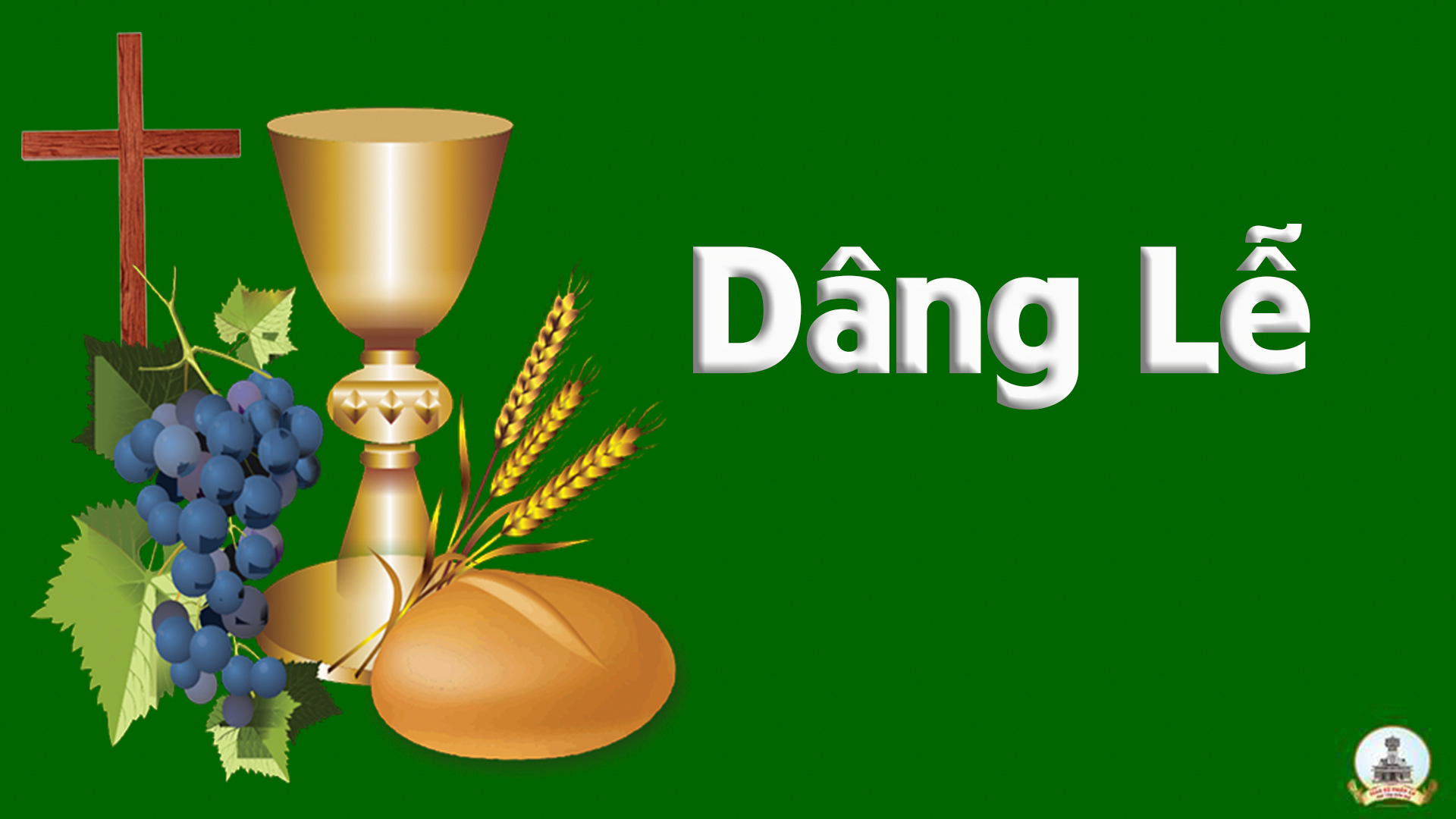 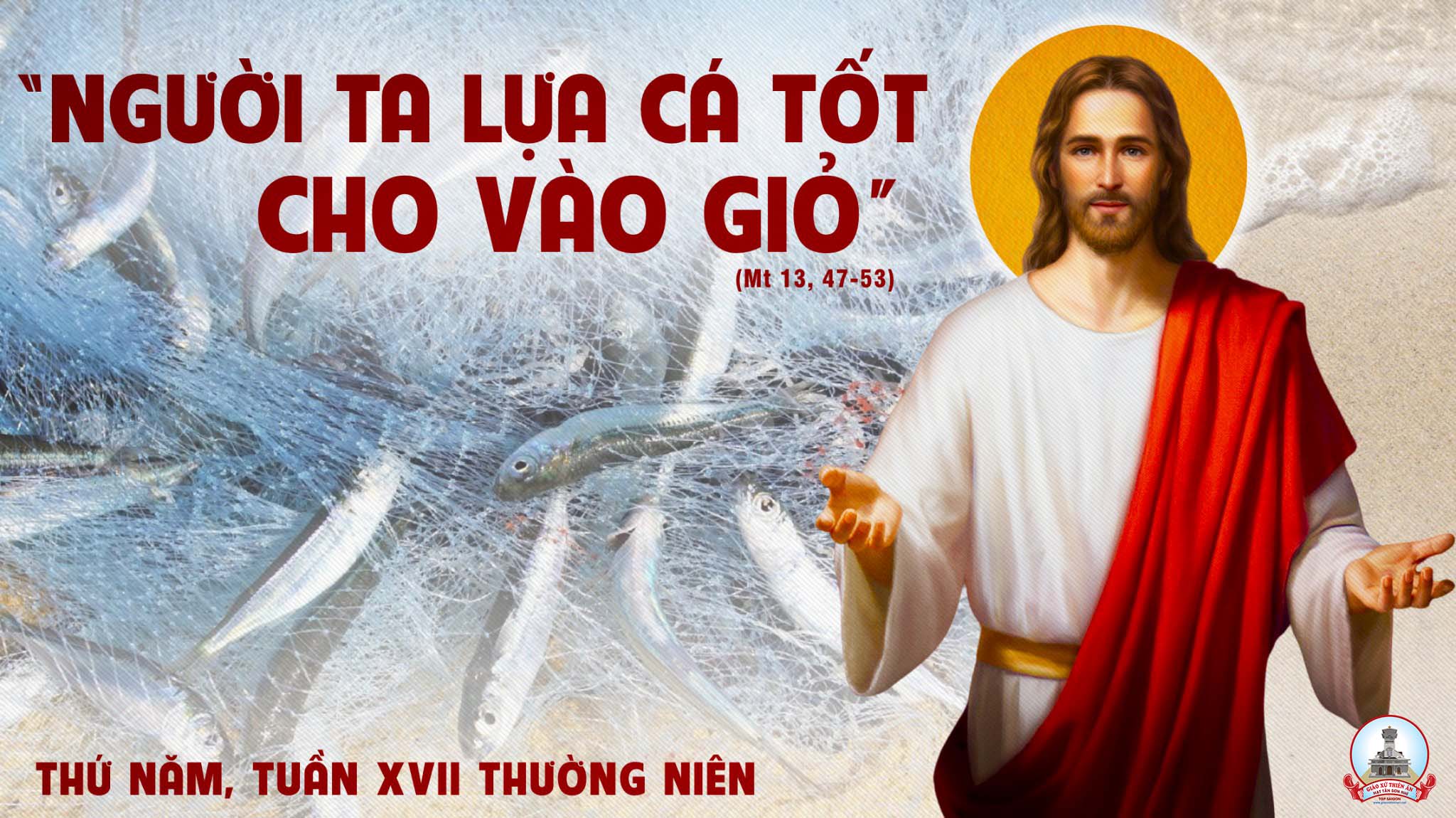 Thứ Sáu
 Sau Chúa nhật XVII thường niên
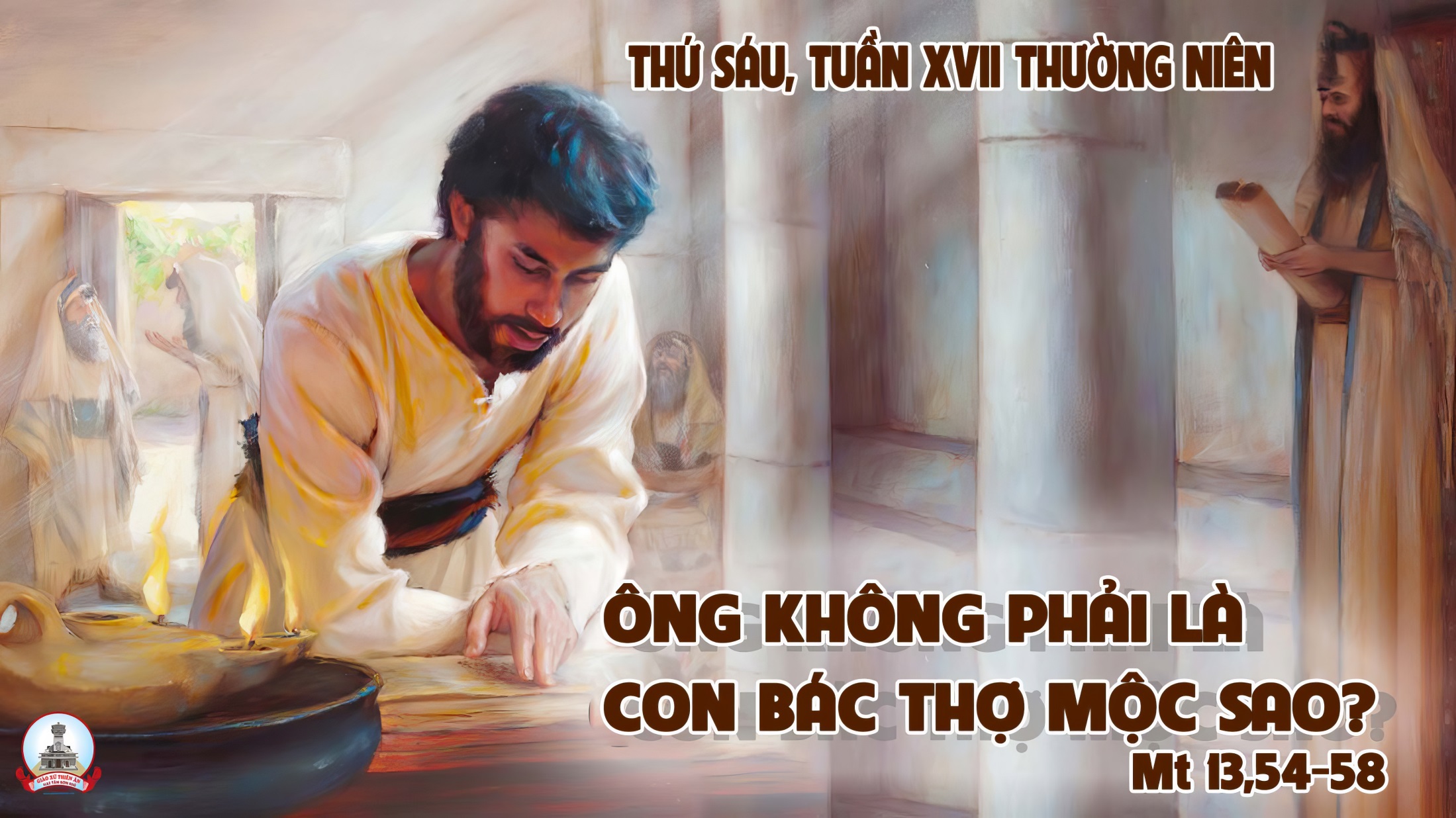 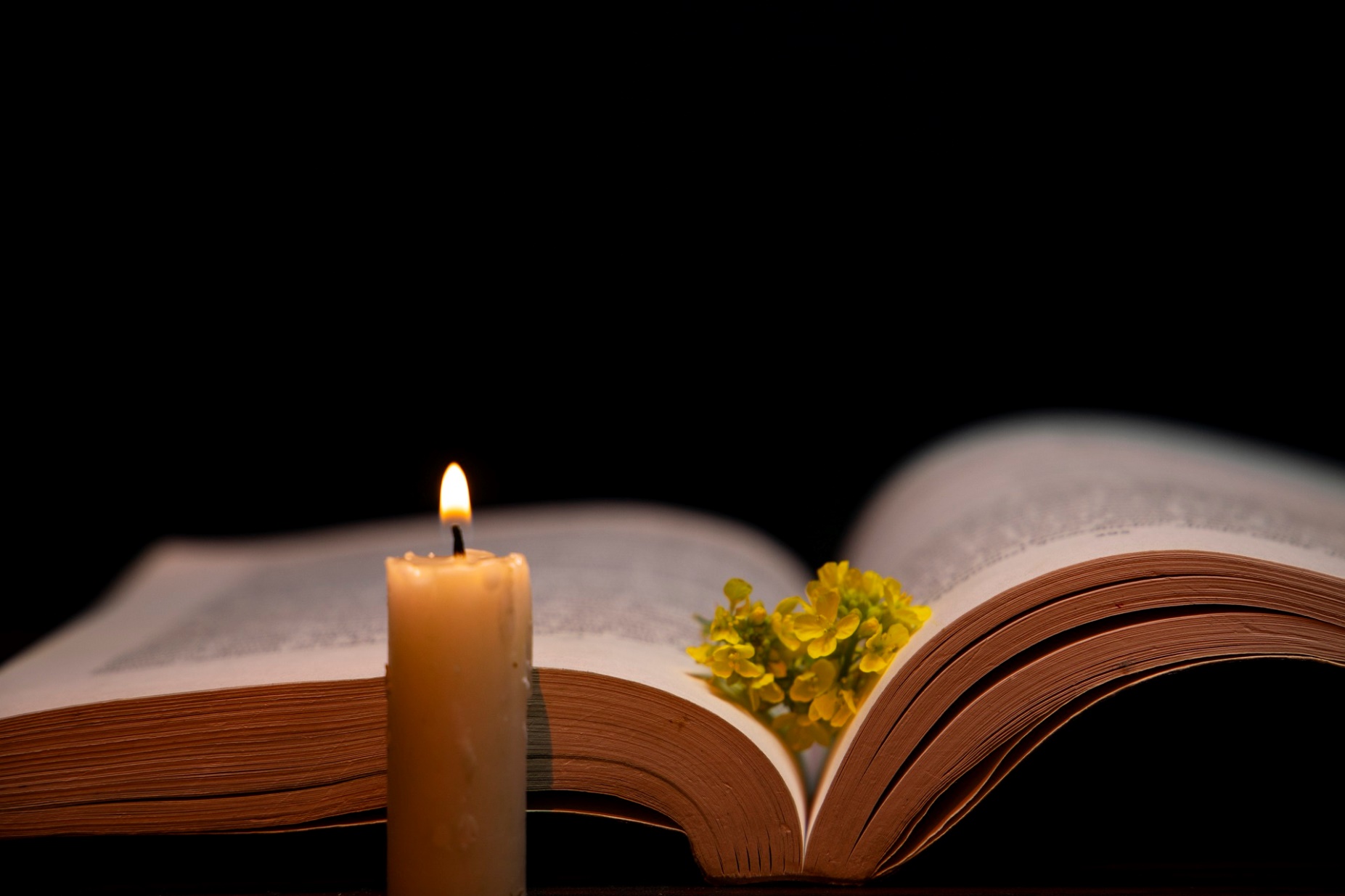 Bài đọc 1
Toàn dân đã tụ tập quanh ông Giê-rê-mi-a trong nhà Đức Chúa.
Bài trích sách ngôn sứ Giê-rê-mi-a.
DAP CA CN XVI TNA
Đáp ca: 
Lạy Chúa, xin đáp lại, vì ơn cả nghĩa dày.
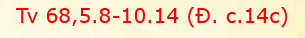 Alleluia-alleluia: 
Lời Chúa vẫn tồn tại đến muôn thuở muôn đời. Đó chính là Lời đã được loan báo cho anh em như một Tin Mừng.    Alleluia
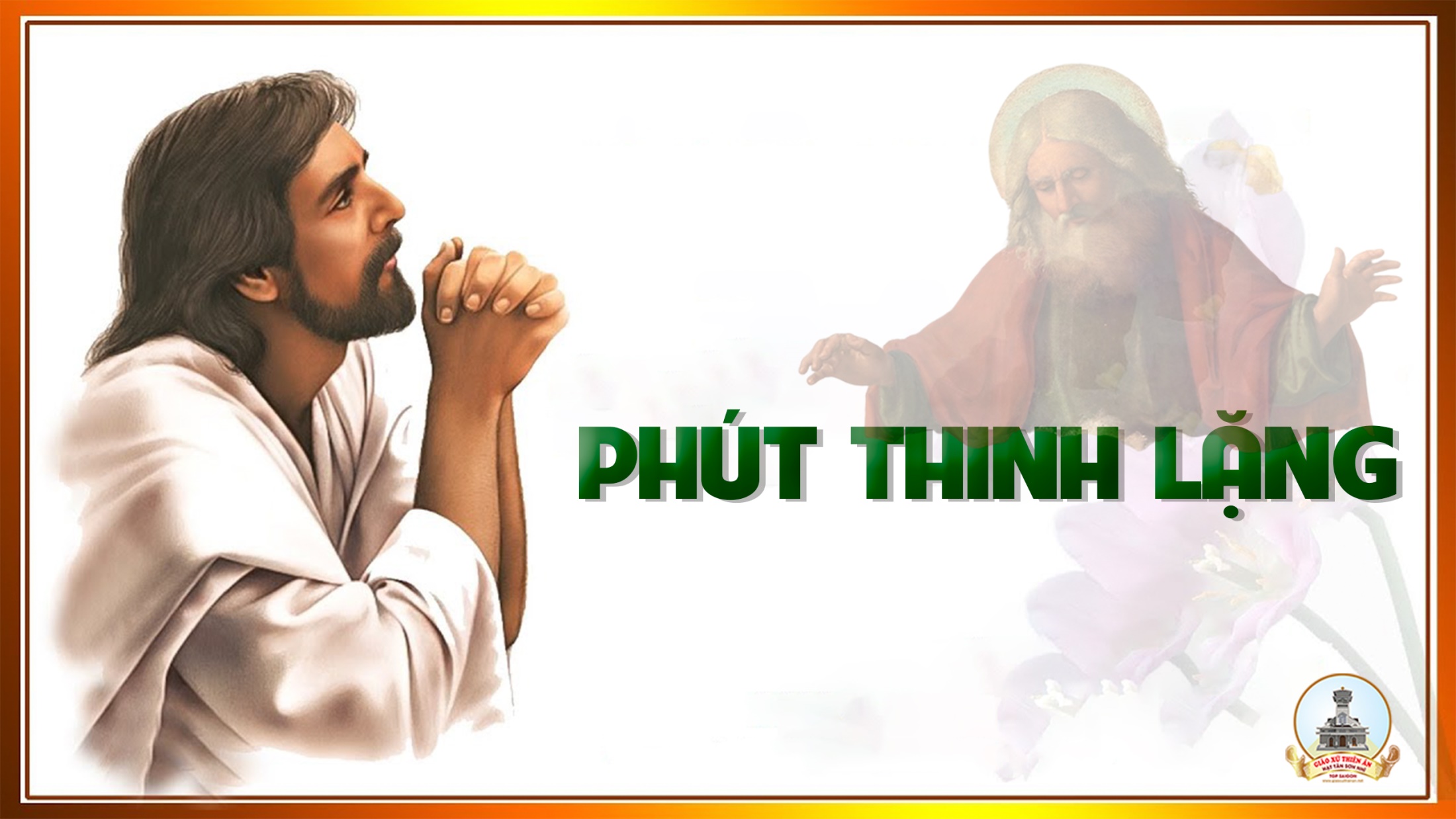 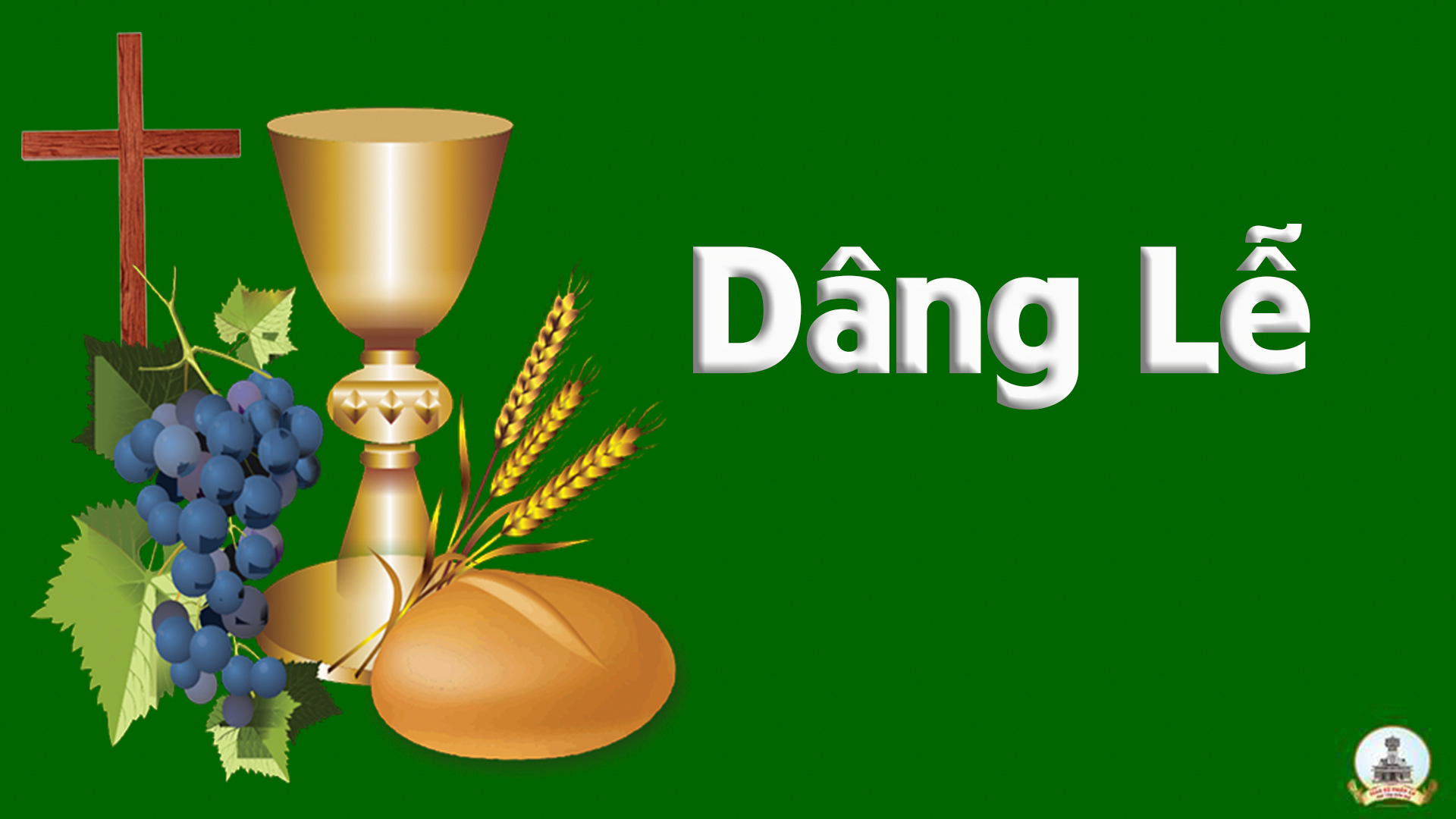 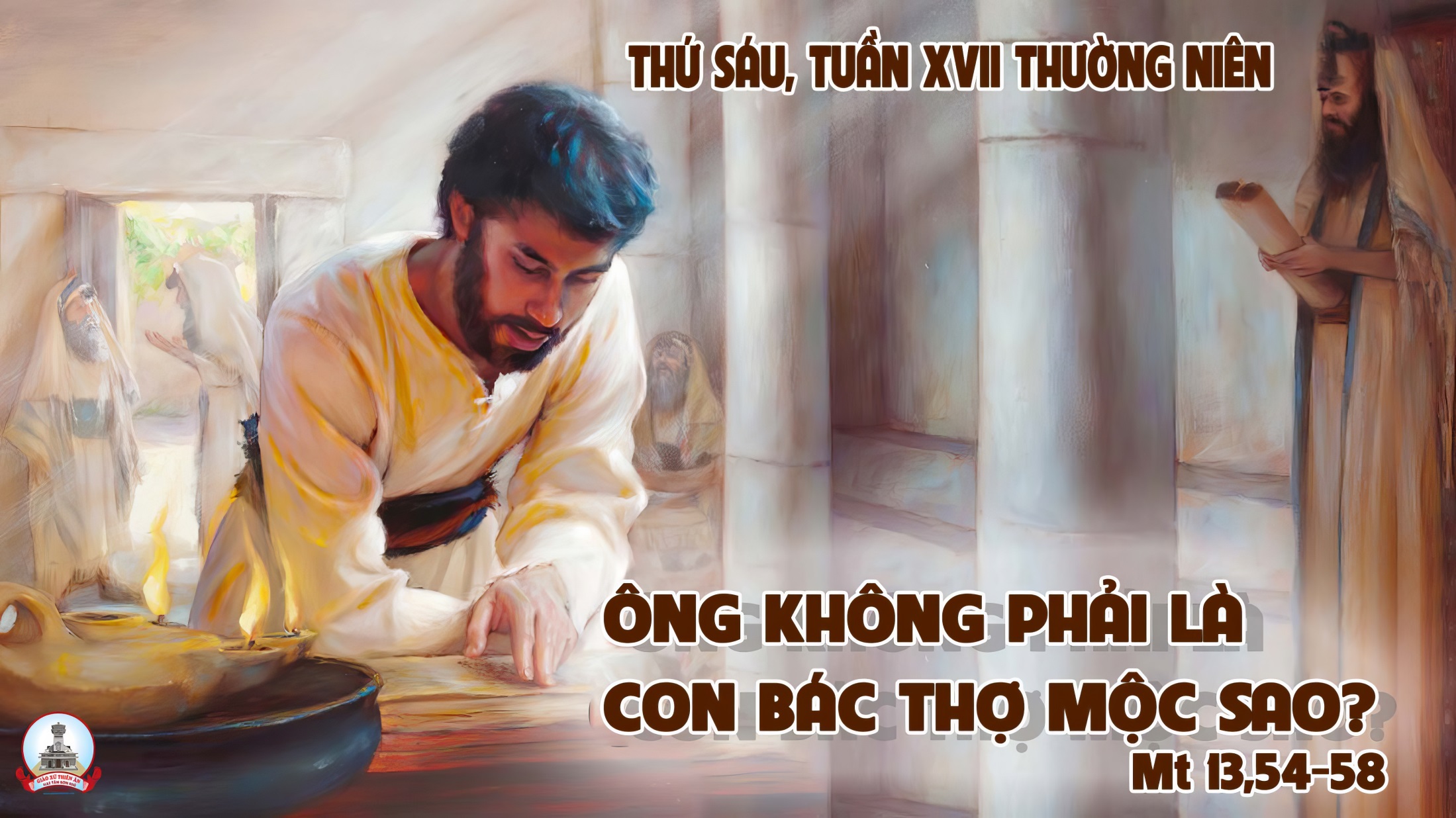 Thứ Bảy
Sau Chúa Nhật XVII
Thường niên
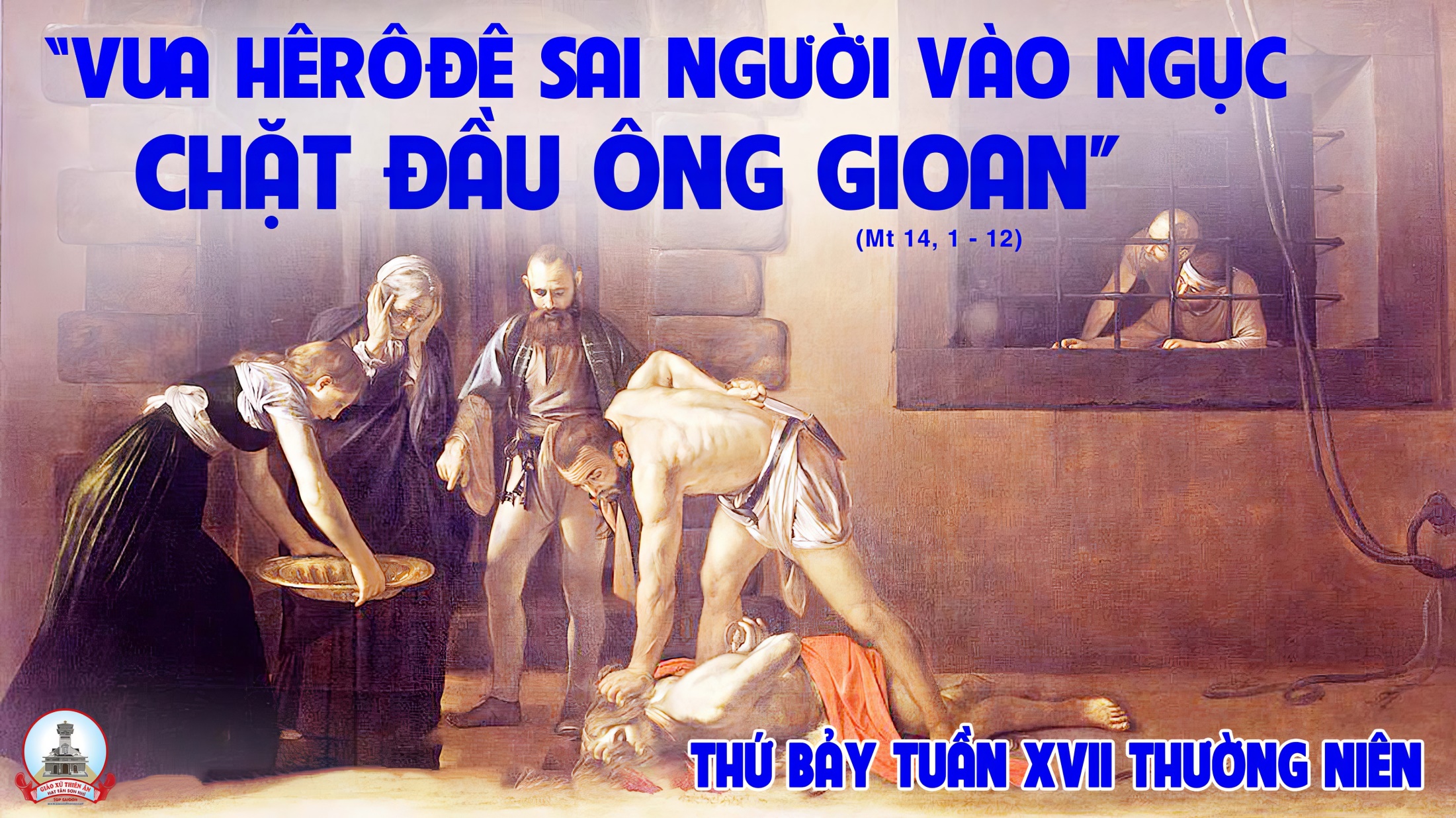 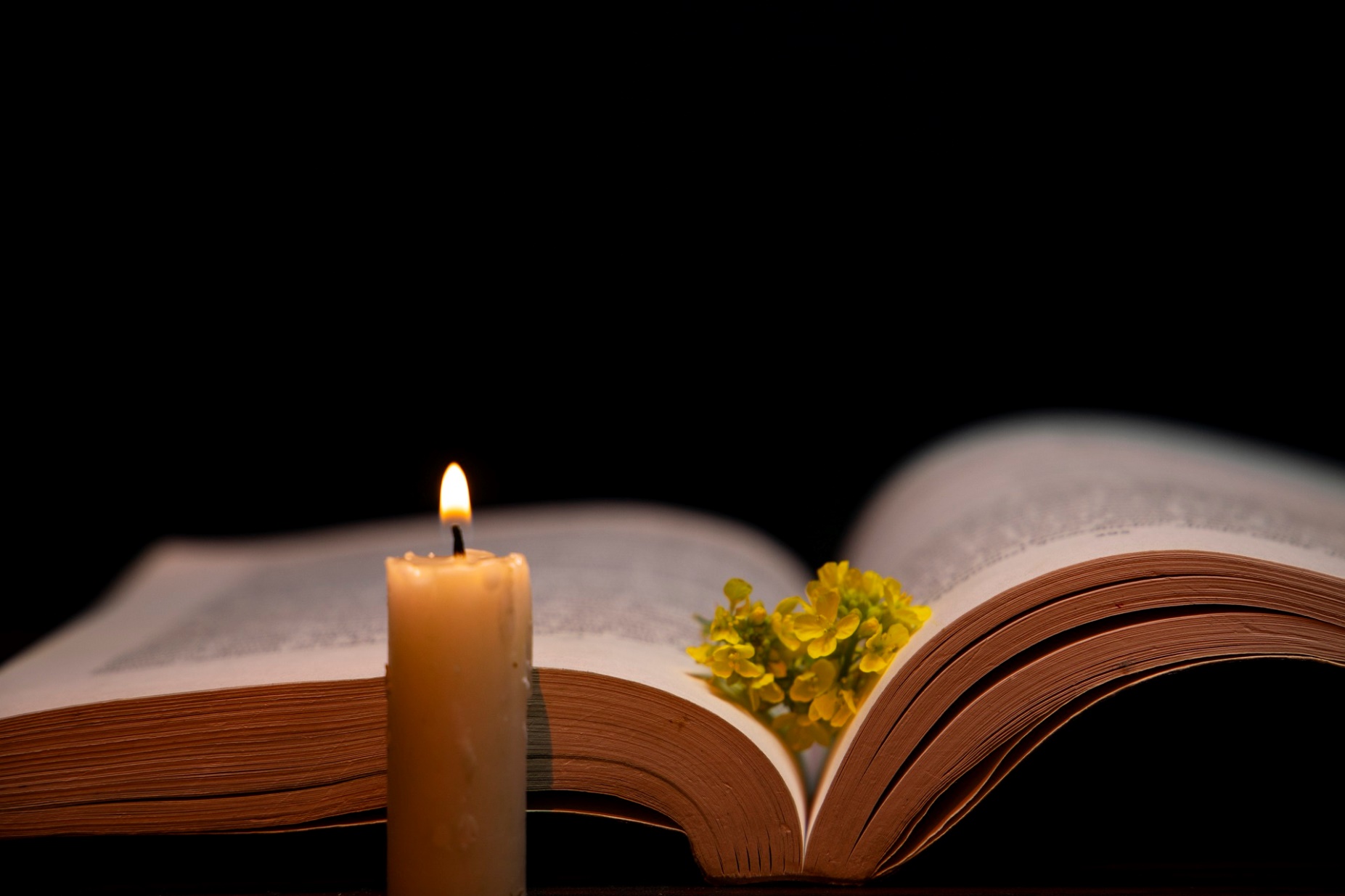 Bài đọc 1
Quả thật là Đức Chúa đã sai tôi đến với các người để công bố cho các người nghe tất cả những điều này.
Bài trích sách ngôn sứ Giê-rê-mi-a.
DAP CA CN XVI TNA
Đáp ca: 
Lạy Chúa, xin đáp lại, vì ơn cả nghĩa dày.
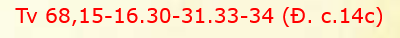 Alleluia-alleluia: Phúc thay ai bị bách hại vì sống công chính, vì Nước Trời là của họ.   Alleluia.
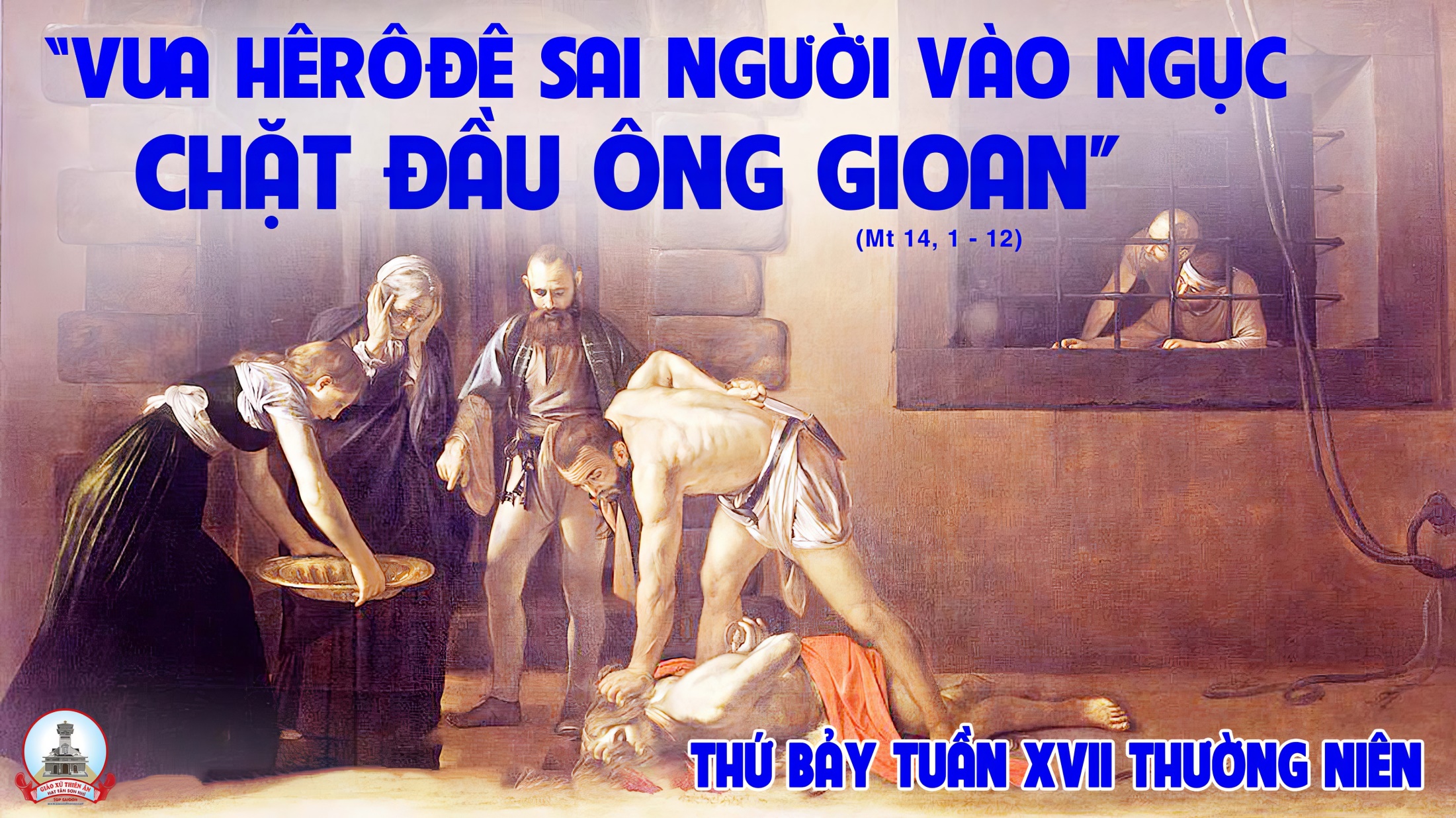 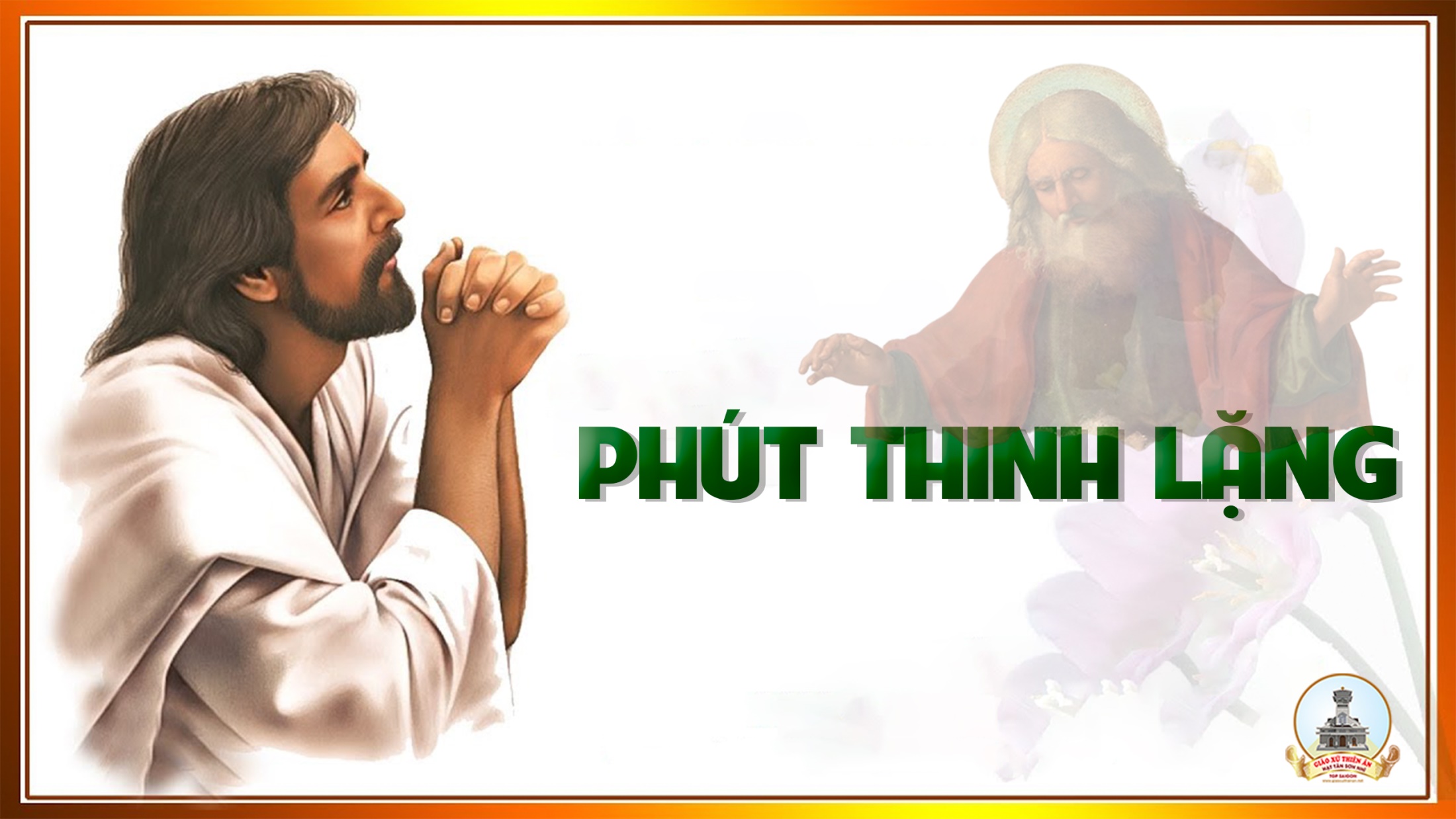 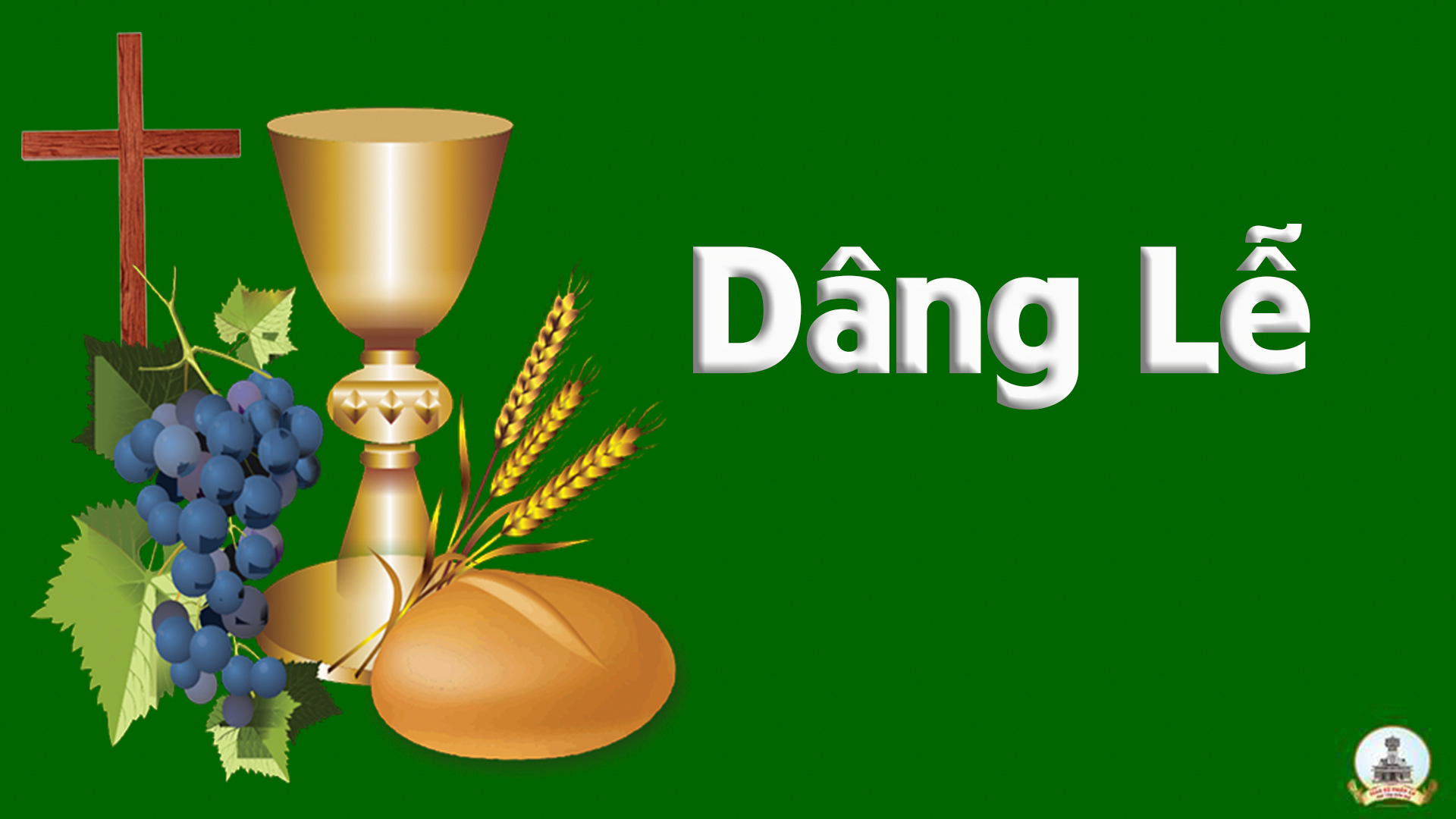 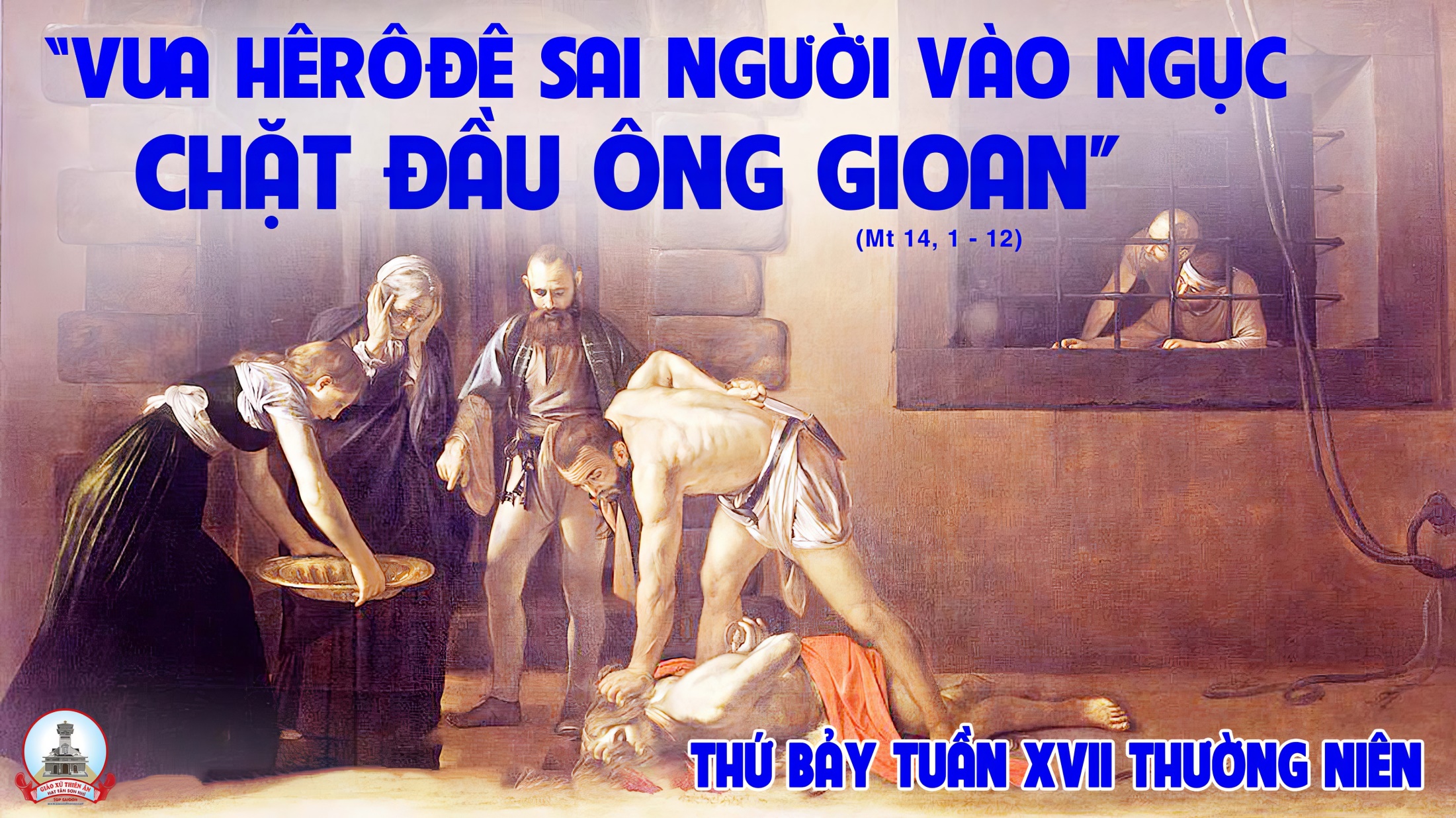